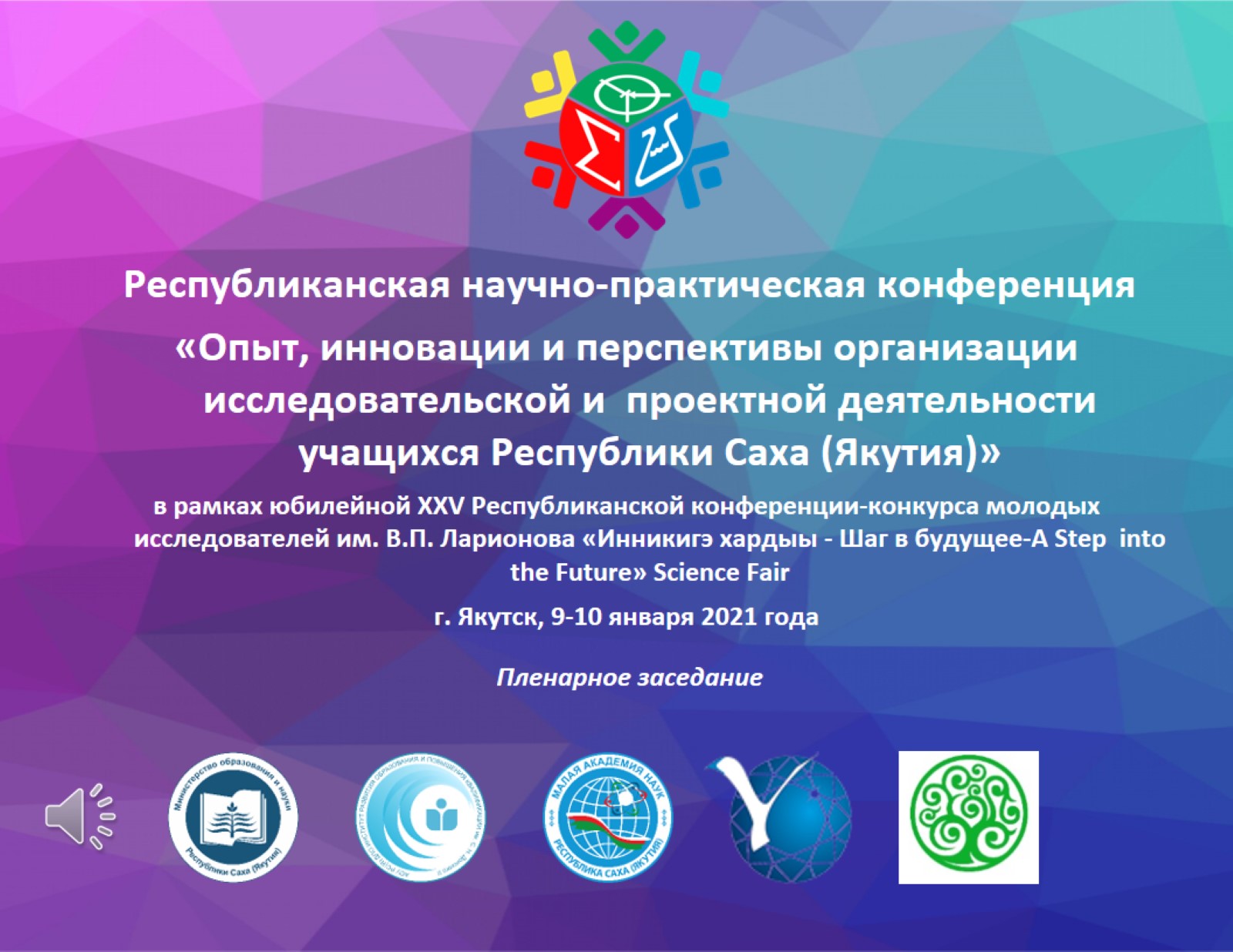 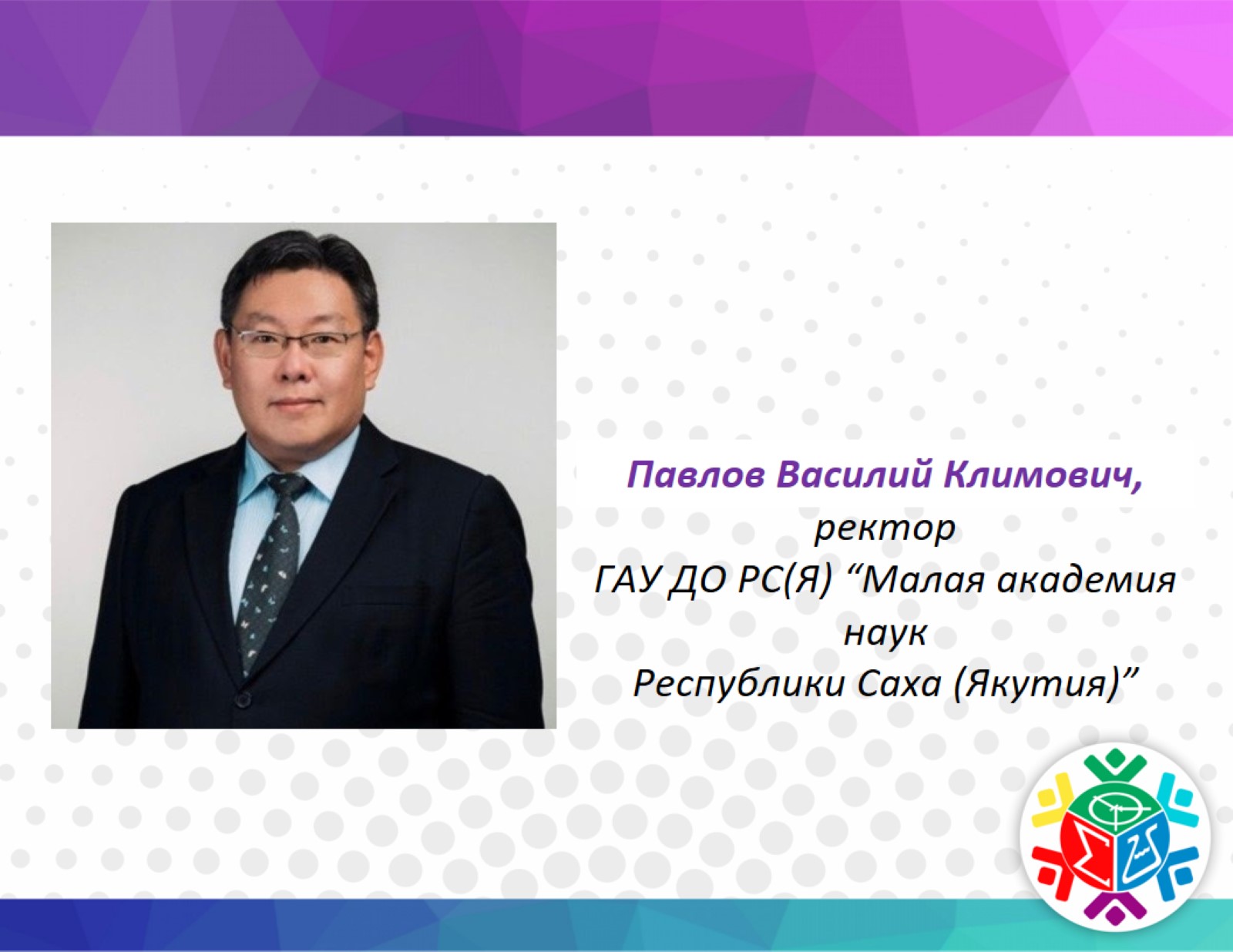 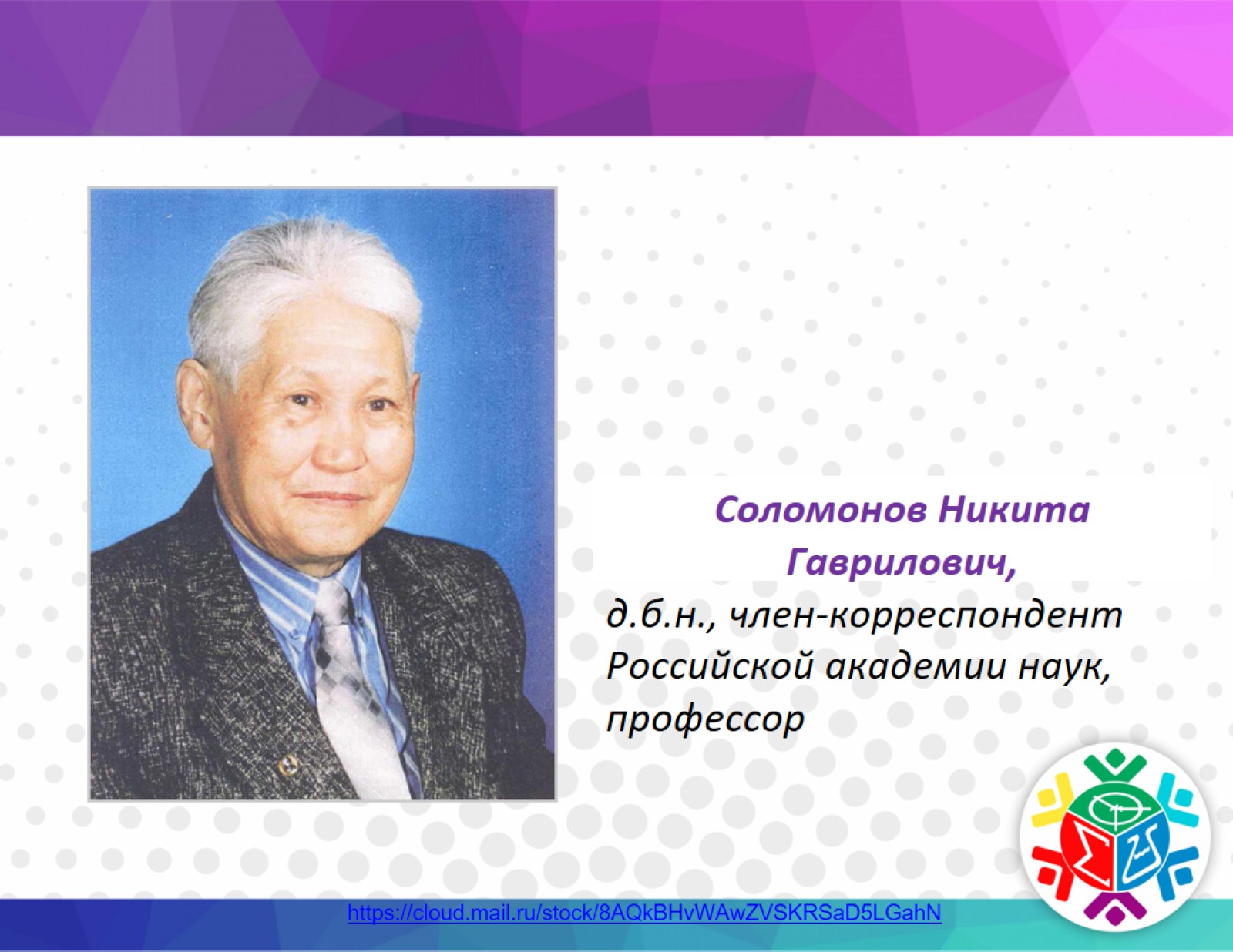 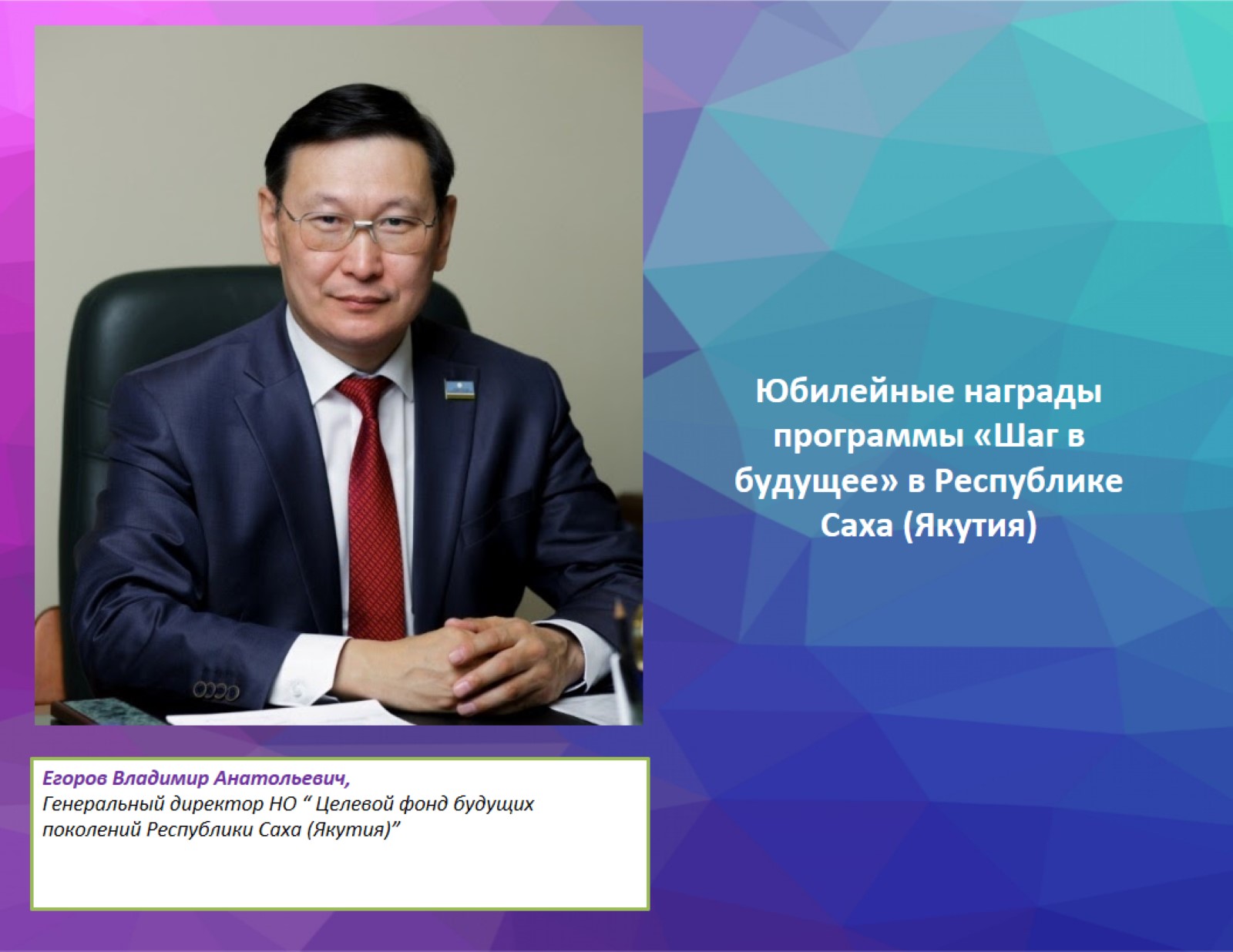 Юбилейные награды программы «Шаг в будущее» в Республике Саха (Якутия)
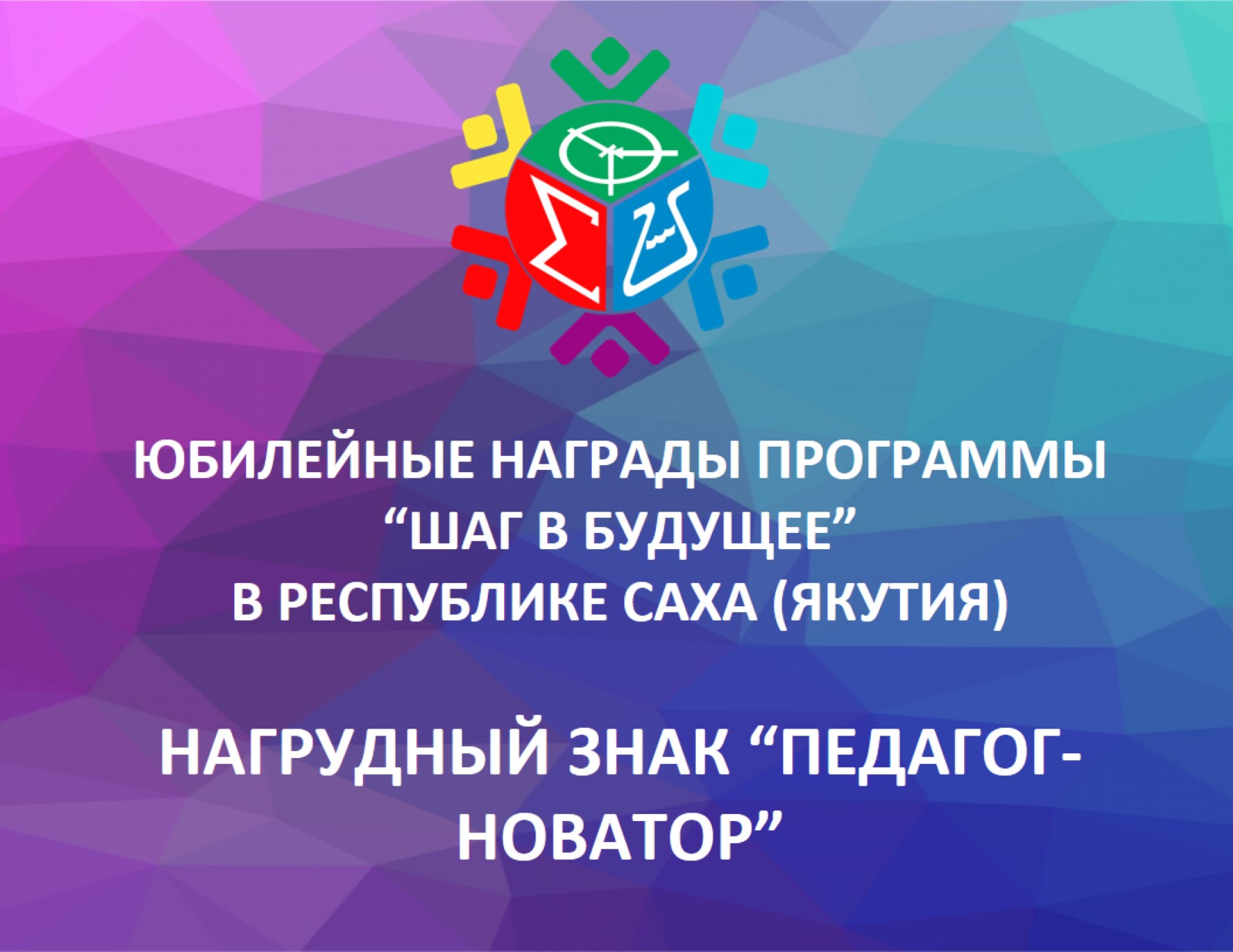 ЮБИЛЕЙНЫЕ НАГРАДЫ ПРОГРАММЫ “ШАГ В БУДУЩЕЕ” 
В РЕСПУБЛИКЕ САХА (ЯКУТИЯ)

НАГРУДНЫЙ ЗНАК “ПЕДАГОГ-НОВАТОР”
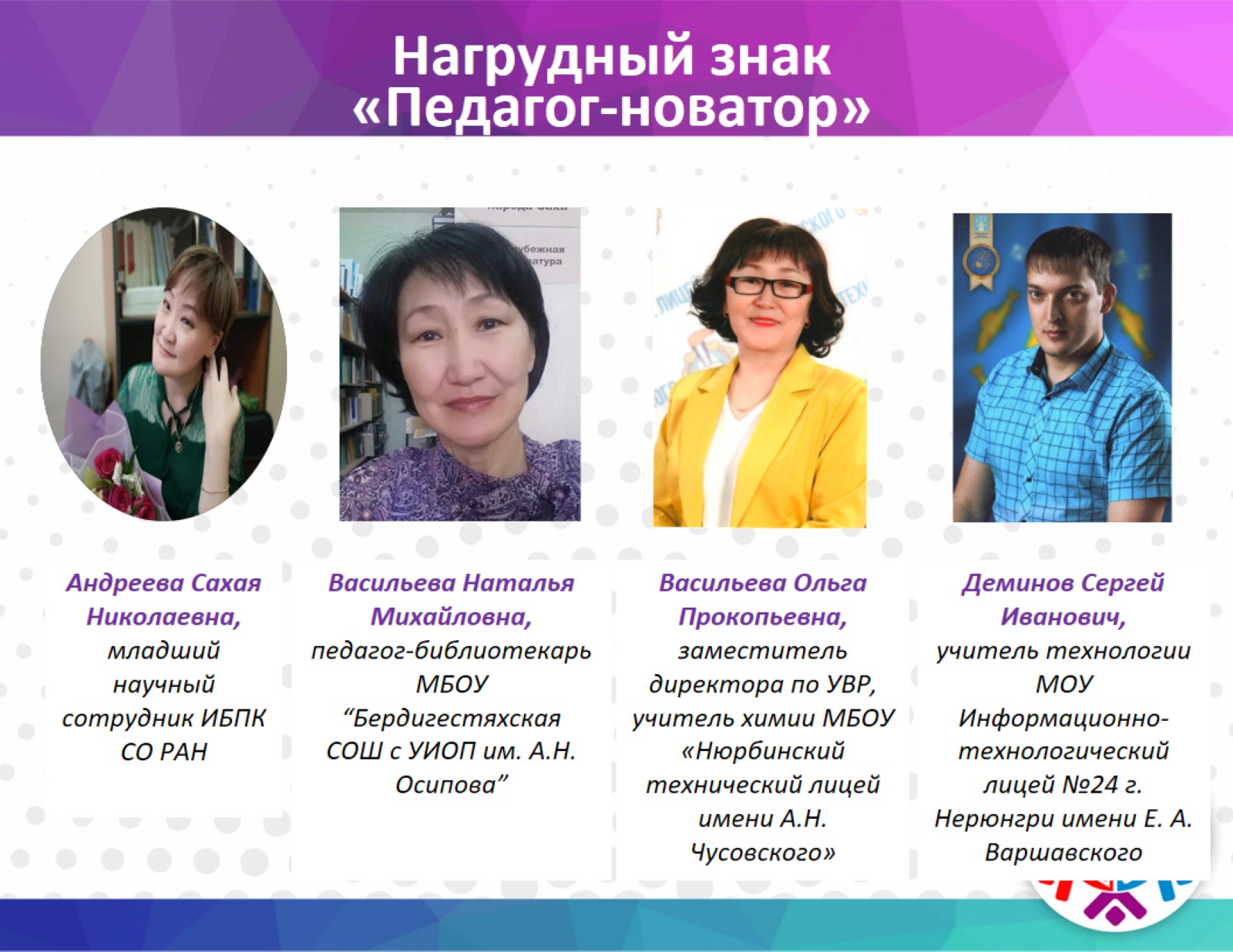 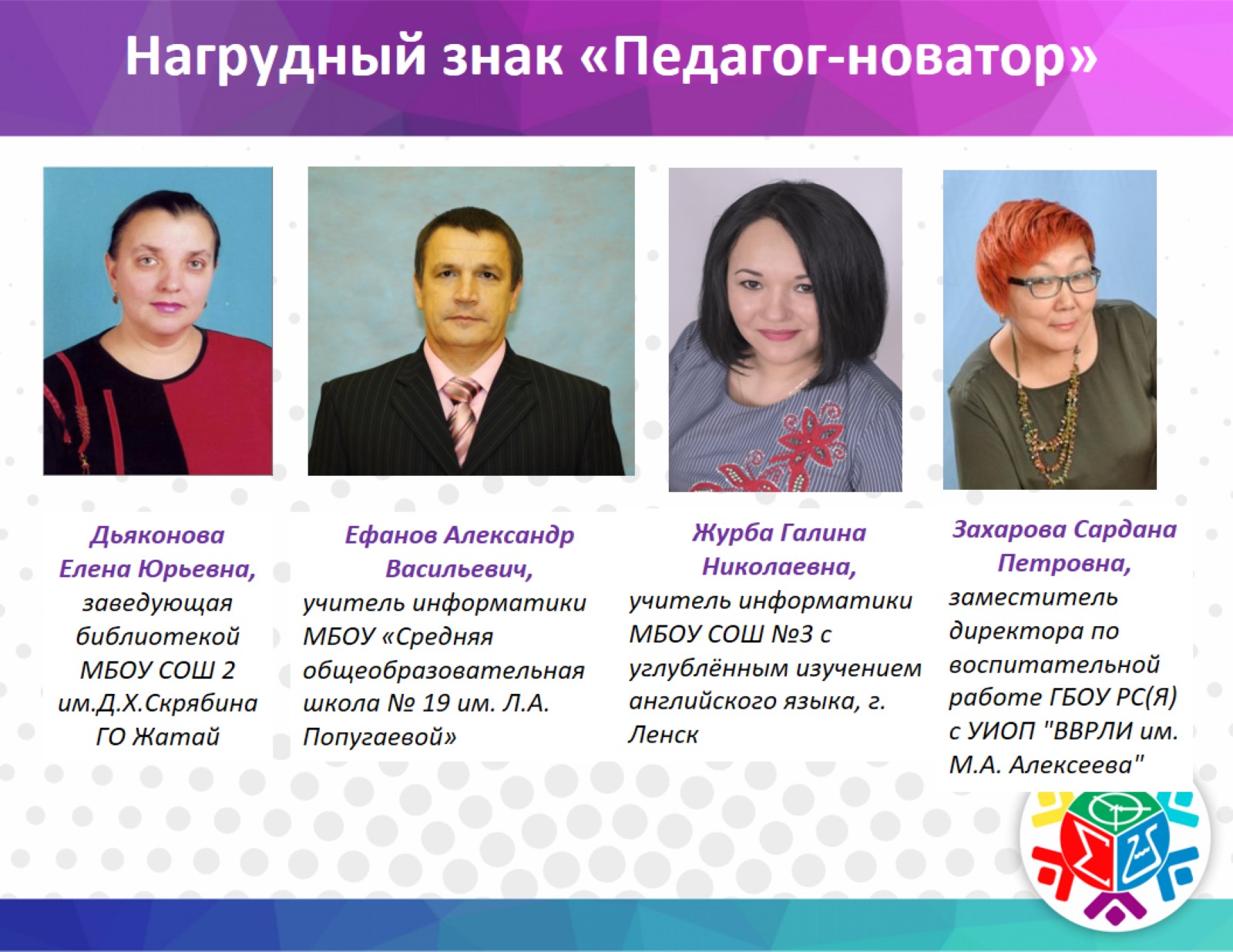 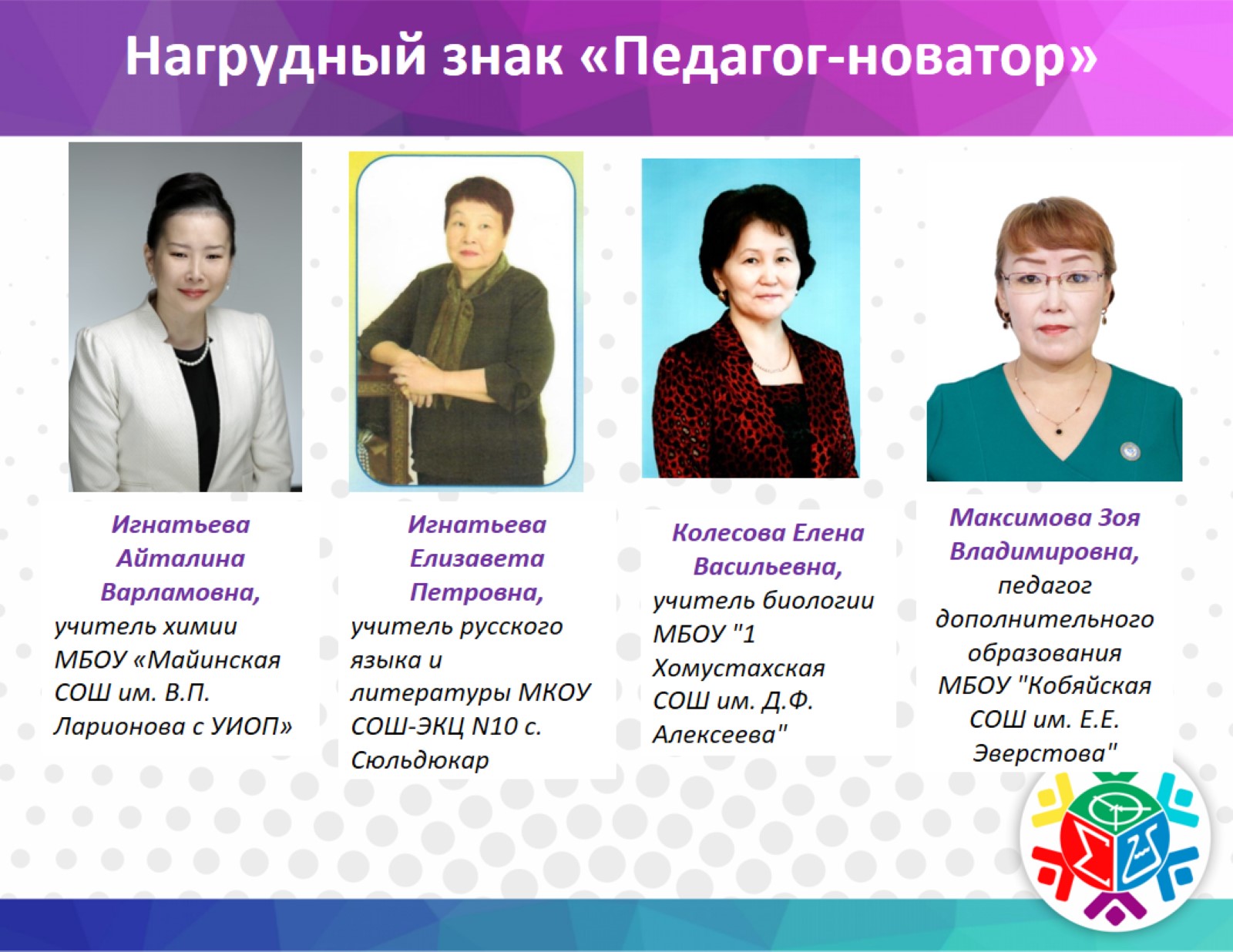 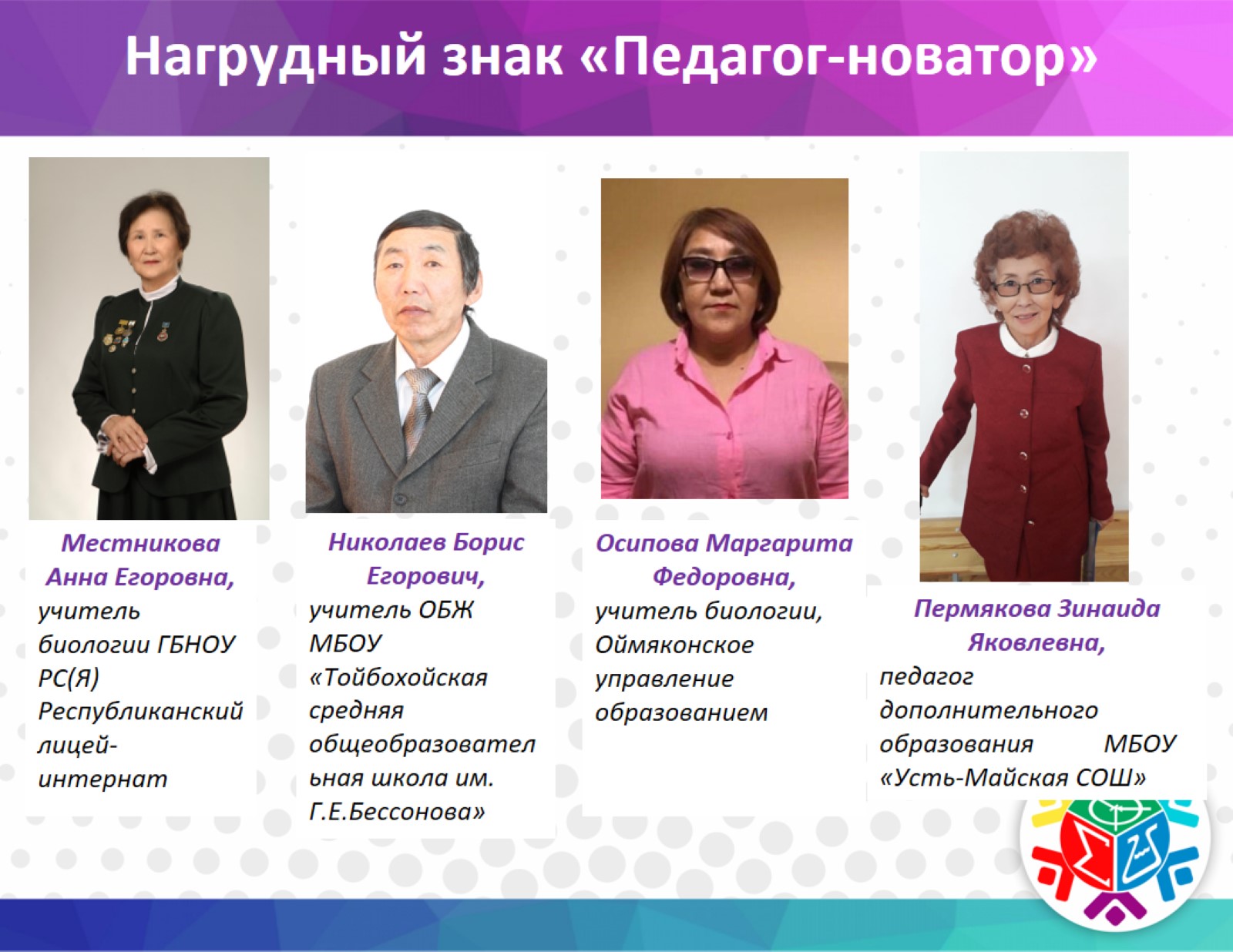 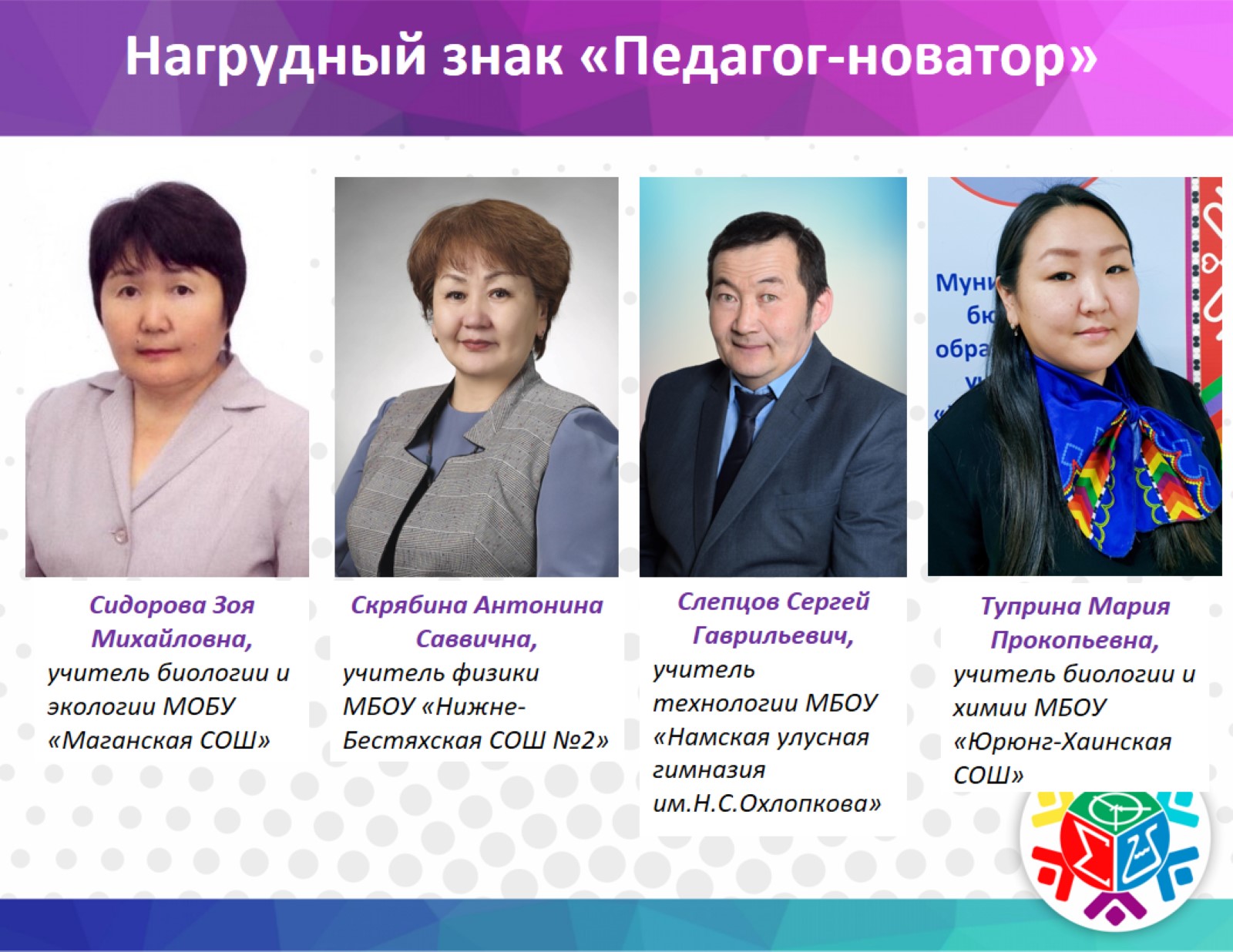 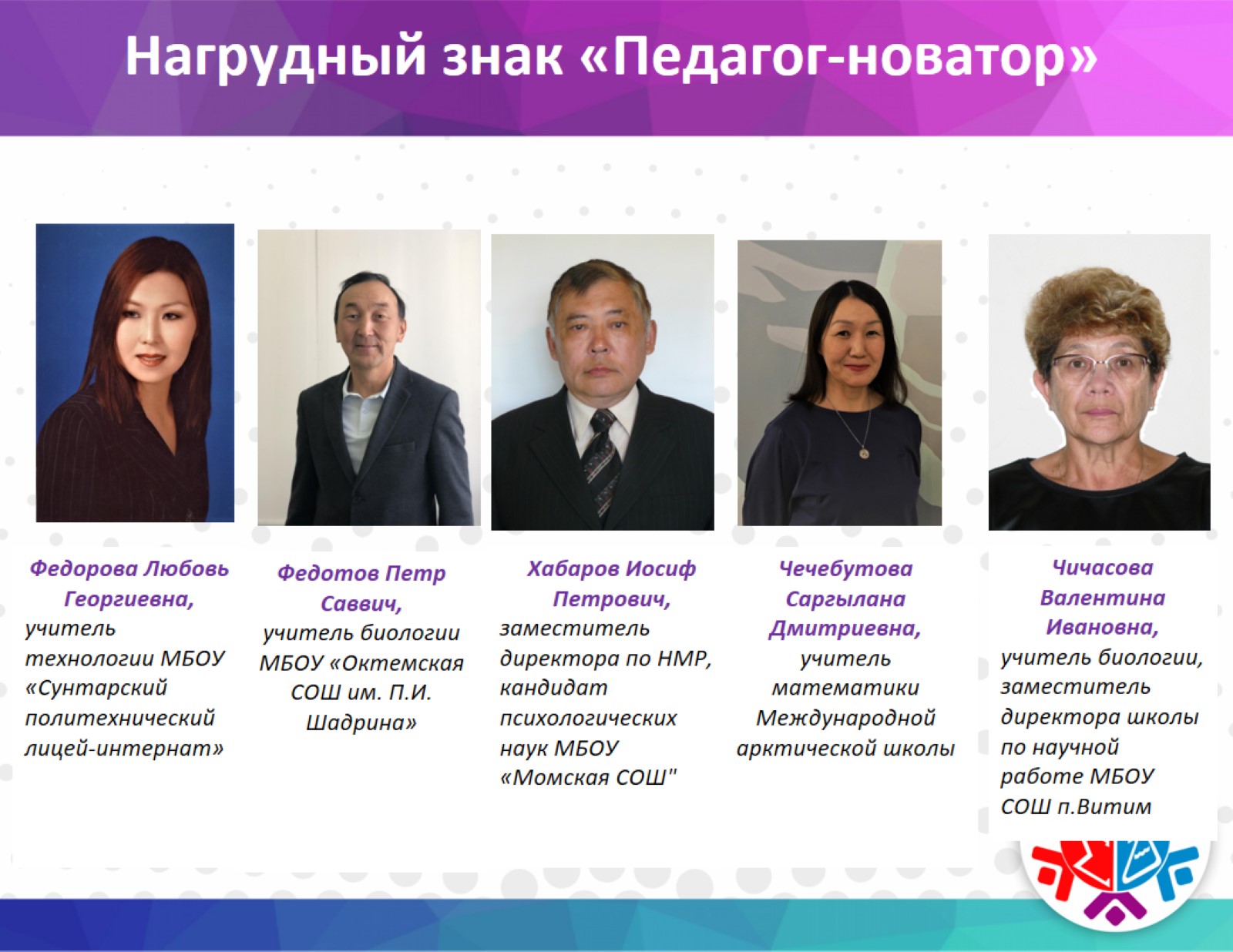 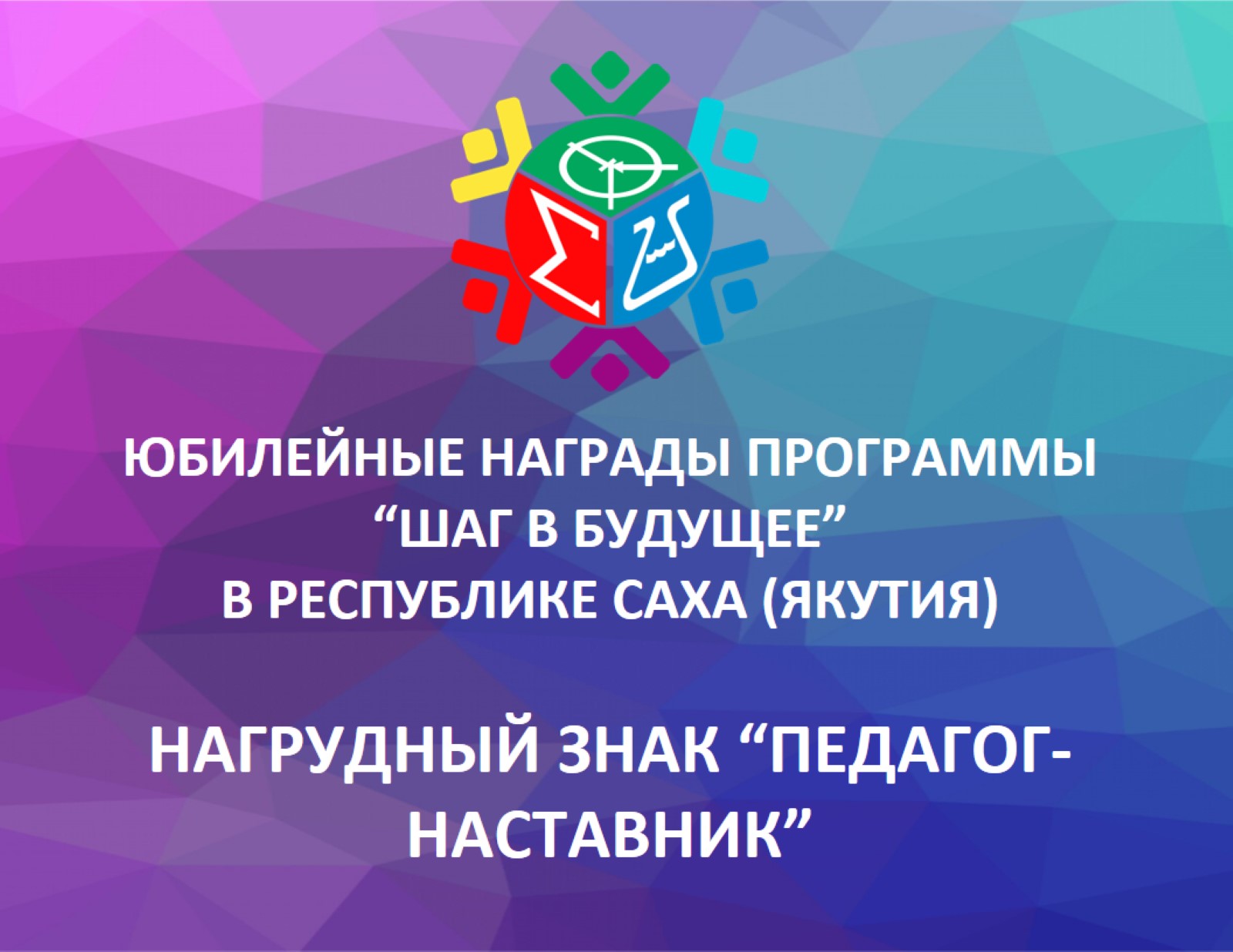 ЮБИЛЕЙНЫЕ НАГРАДЫ ПРОГРАММЫ “ШАГ В БУДУЩЕЕ” 
В РЕСПУБЛИКЕ САХА (ЯКУТИЯ)

НАГРУДНЫЙ ЗНАК “ПЕДАГОГ-НАСТАВНИК”
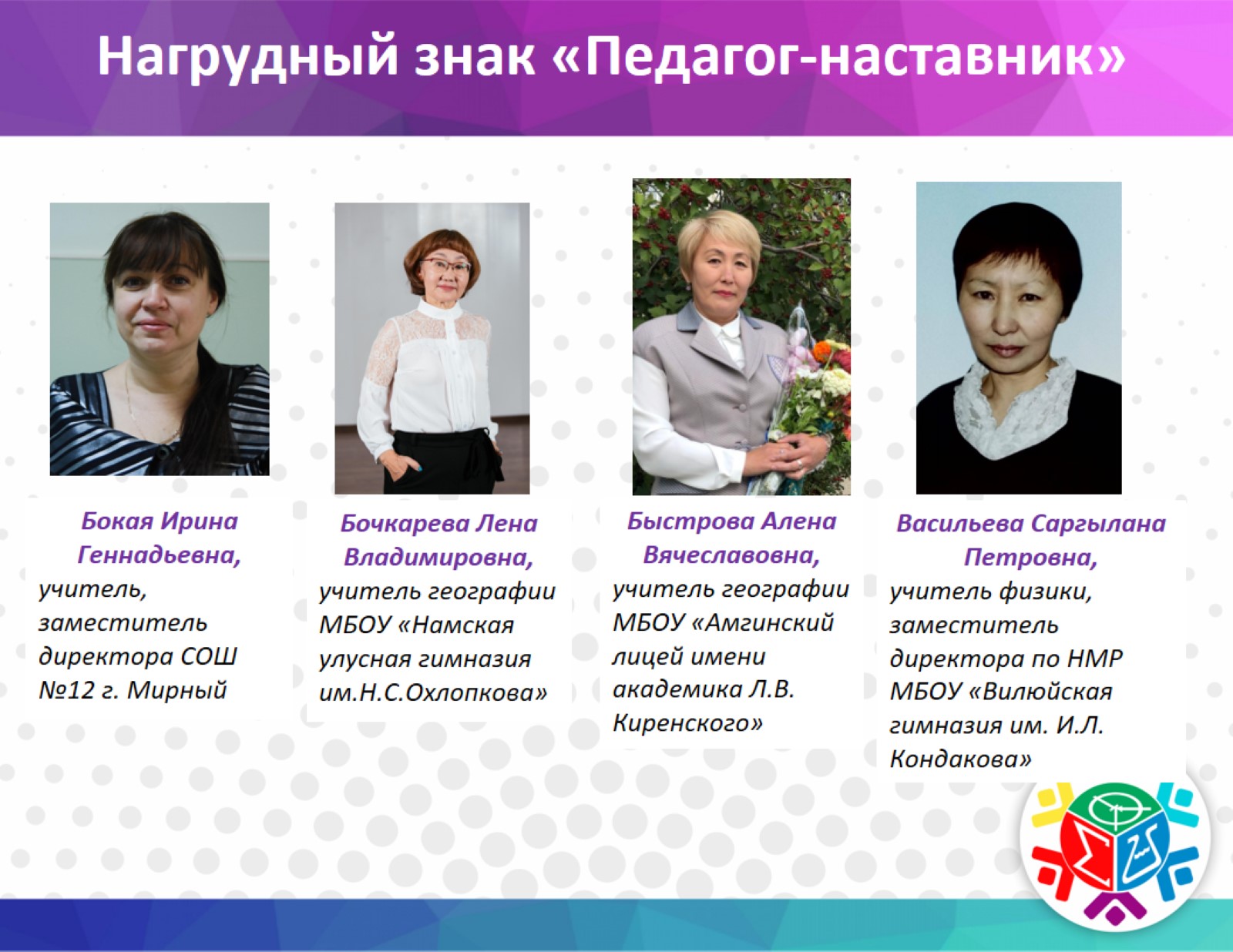 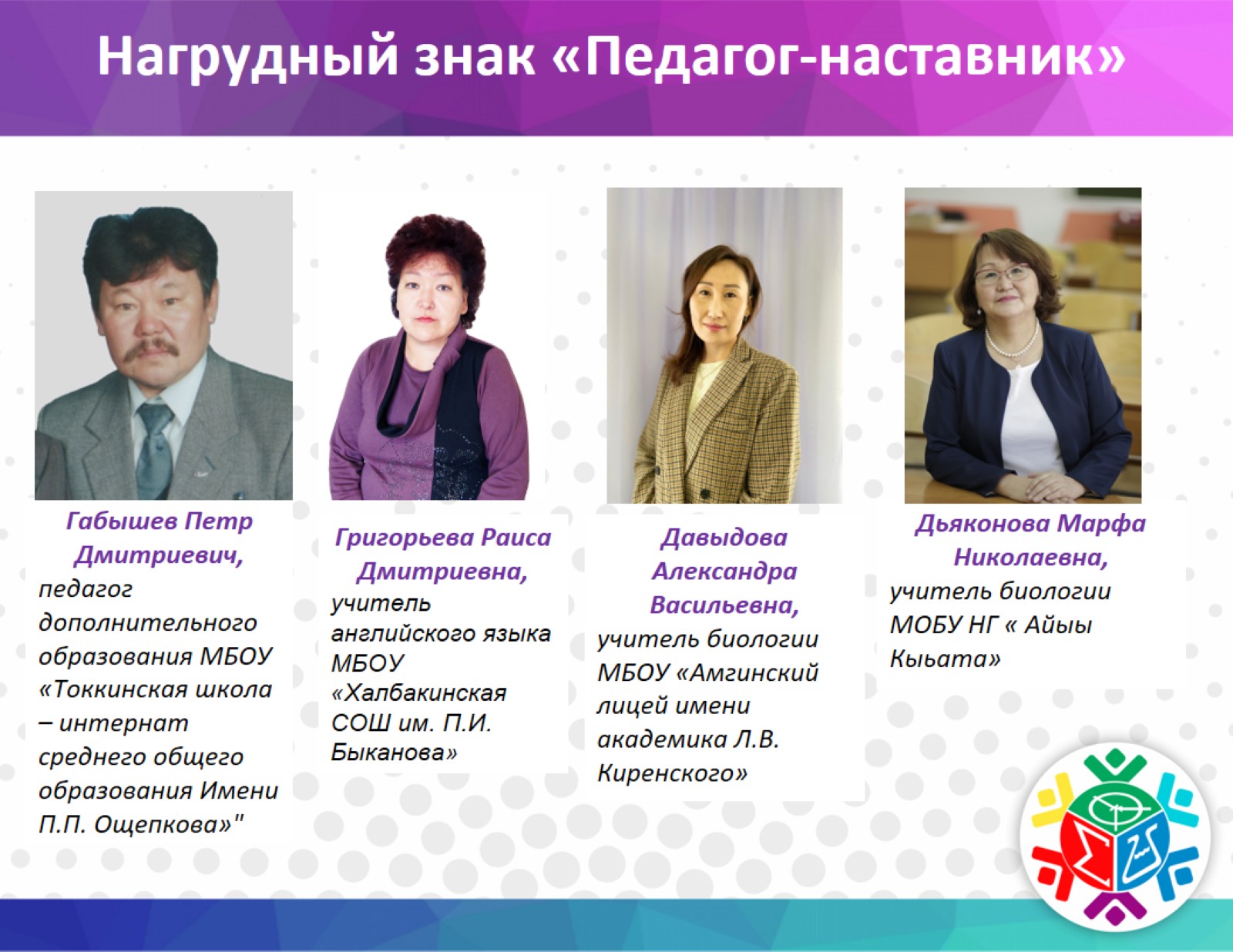 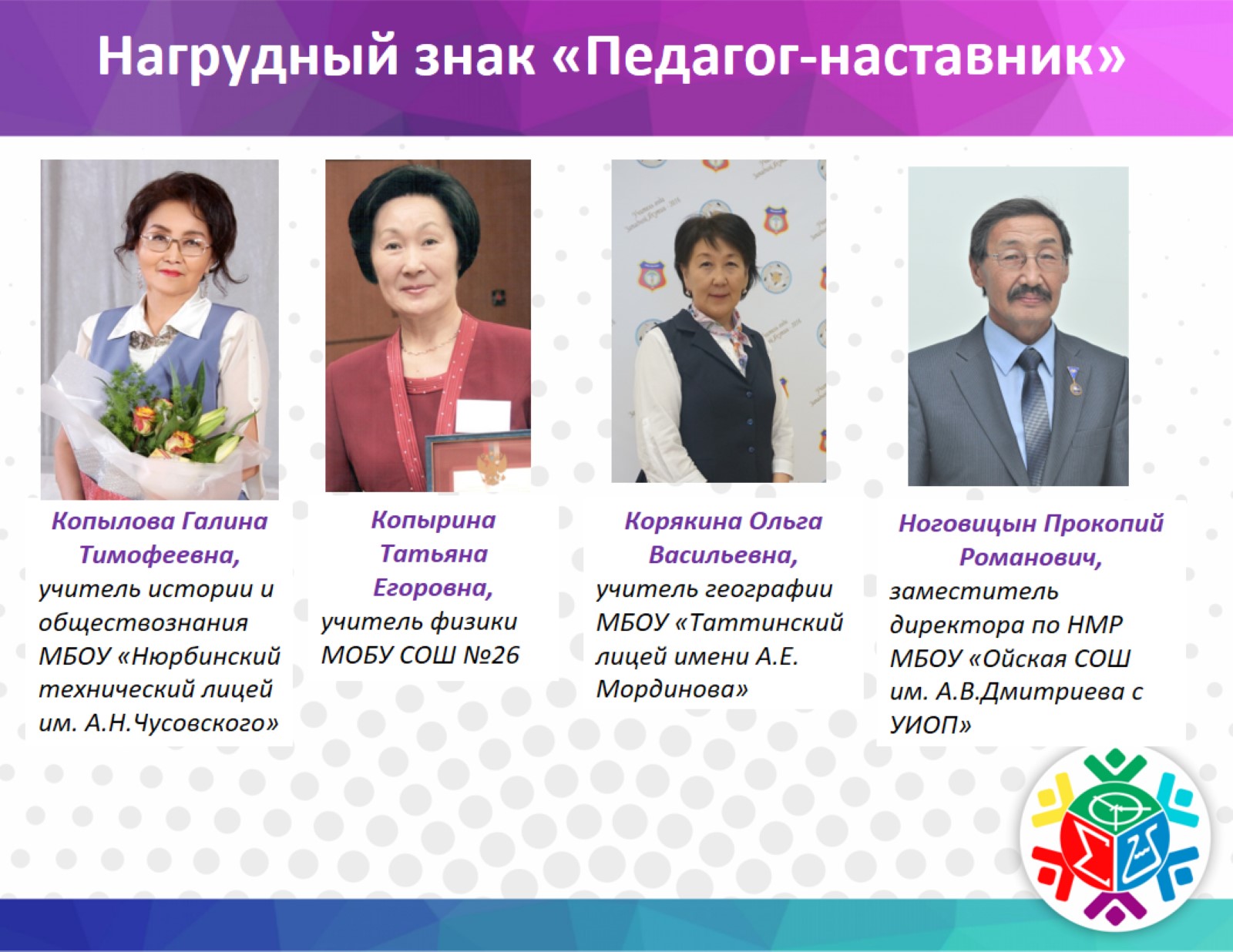 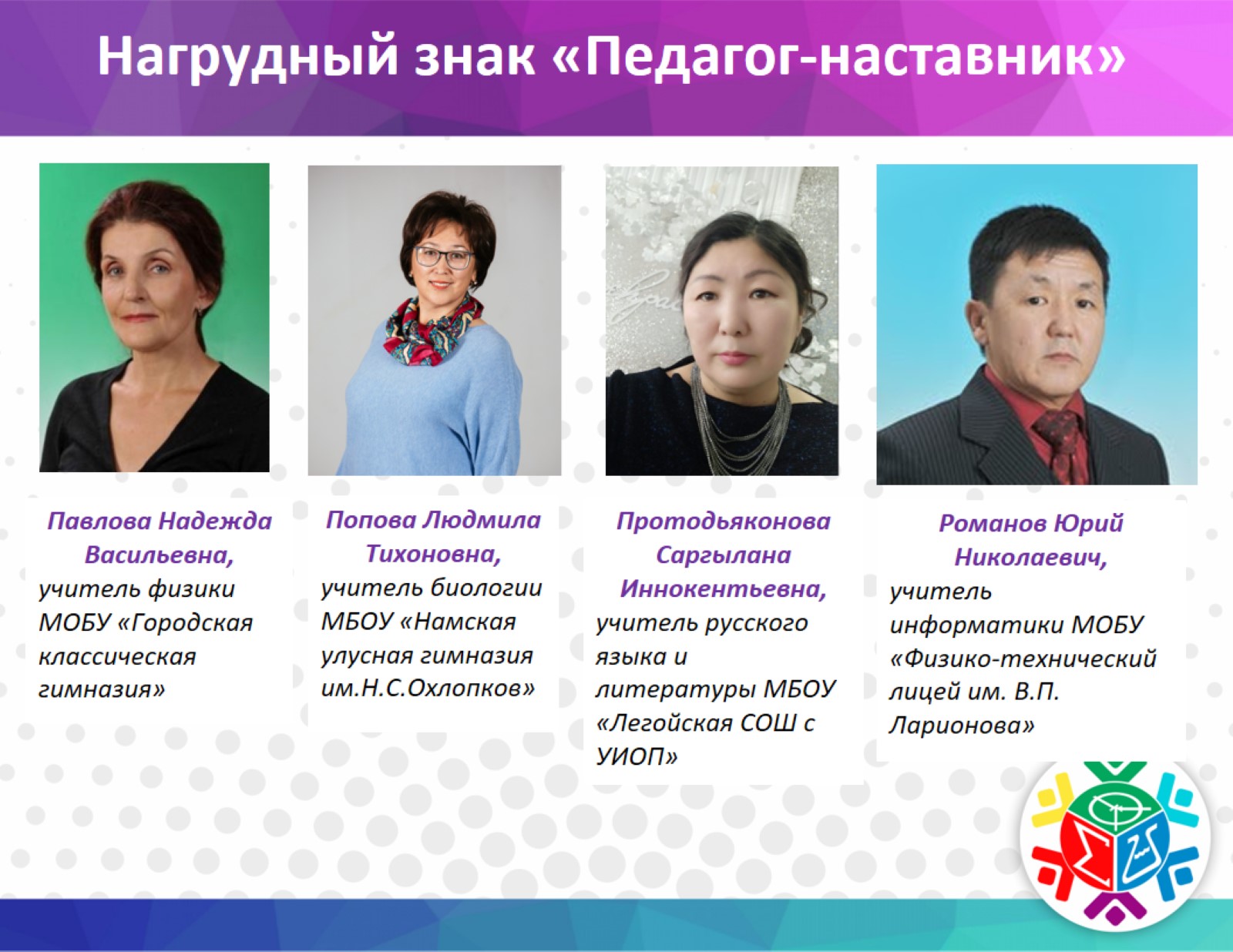 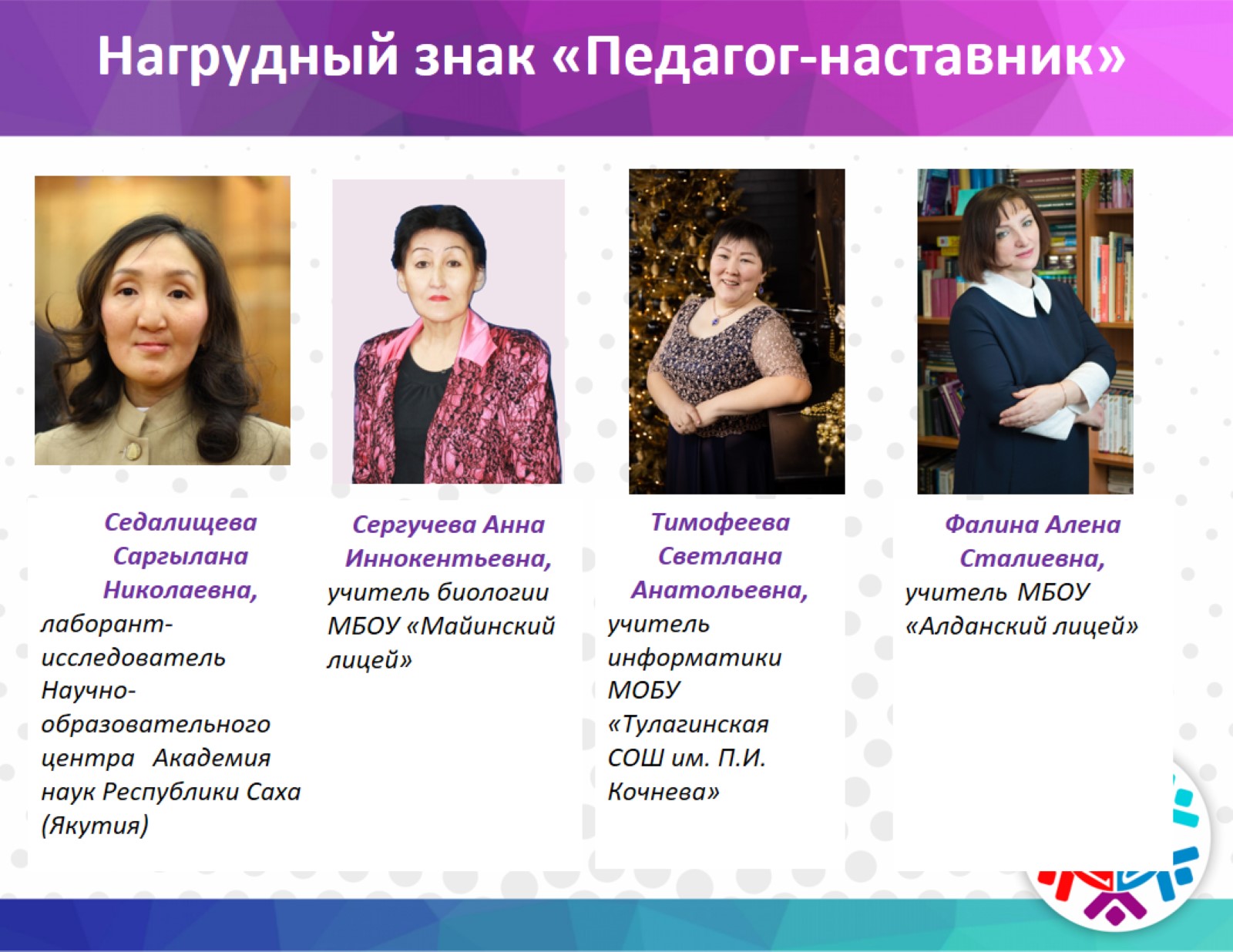 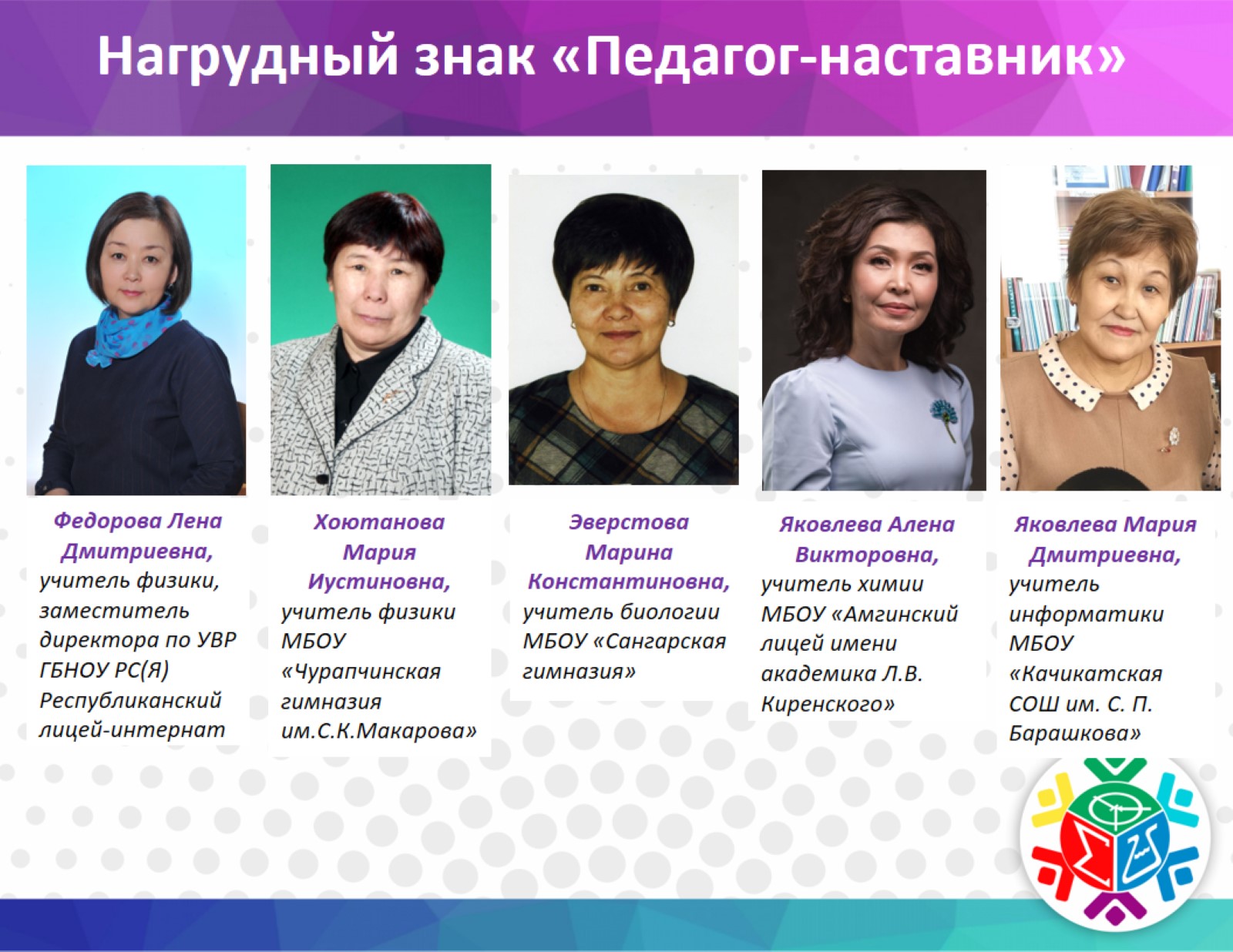 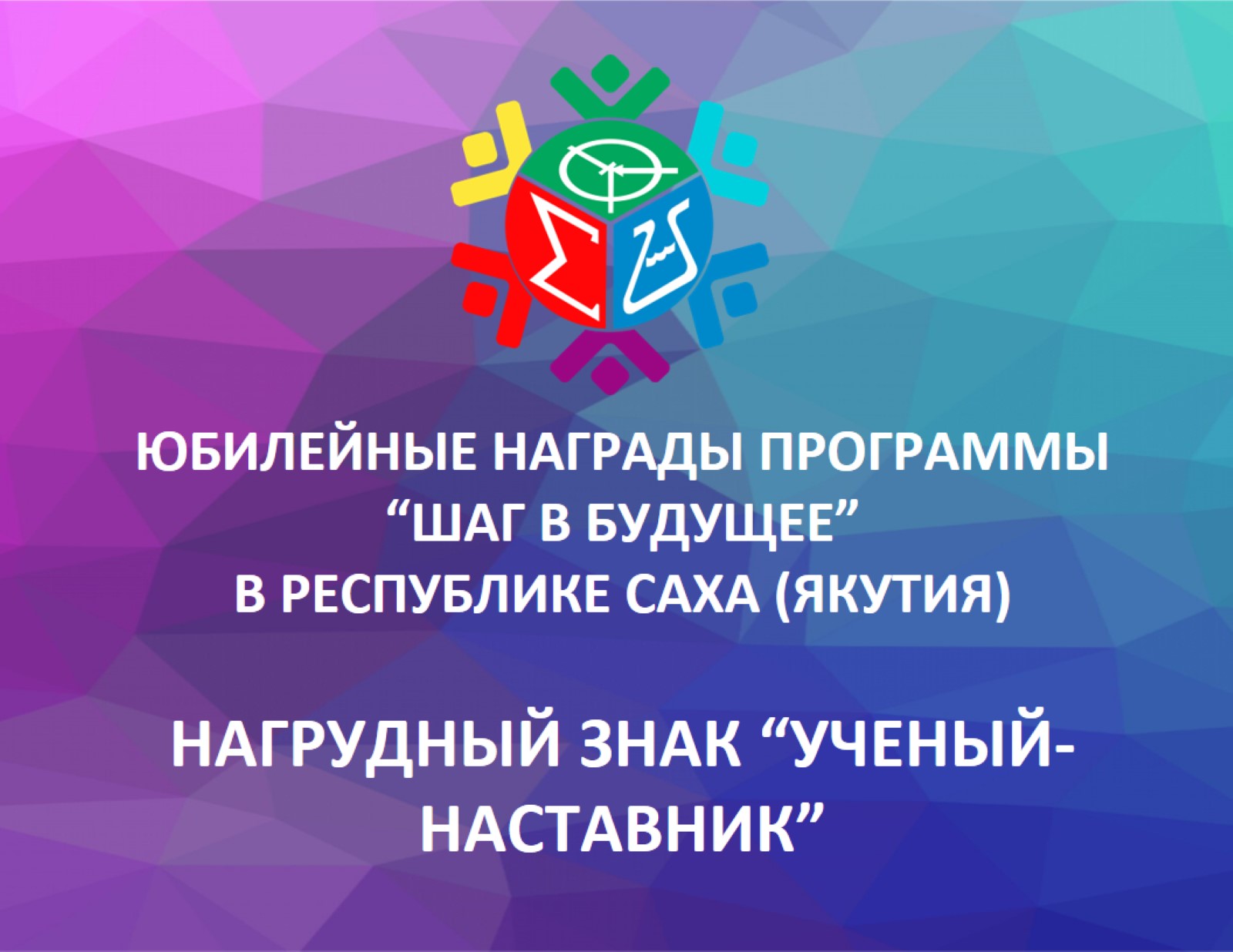 ЮБИЛЕЙНЫЕ НАГРАДЫ ПРОГРАММЫ “ШАГ В БУДУЩЕЕ” 
В РЕСПУБЛИКЕ САХА (ЯКУТИЯ)

НАГРУДНЫЙ ЗНАК “УЧЕНЫЙ-НАСТАВНИК”
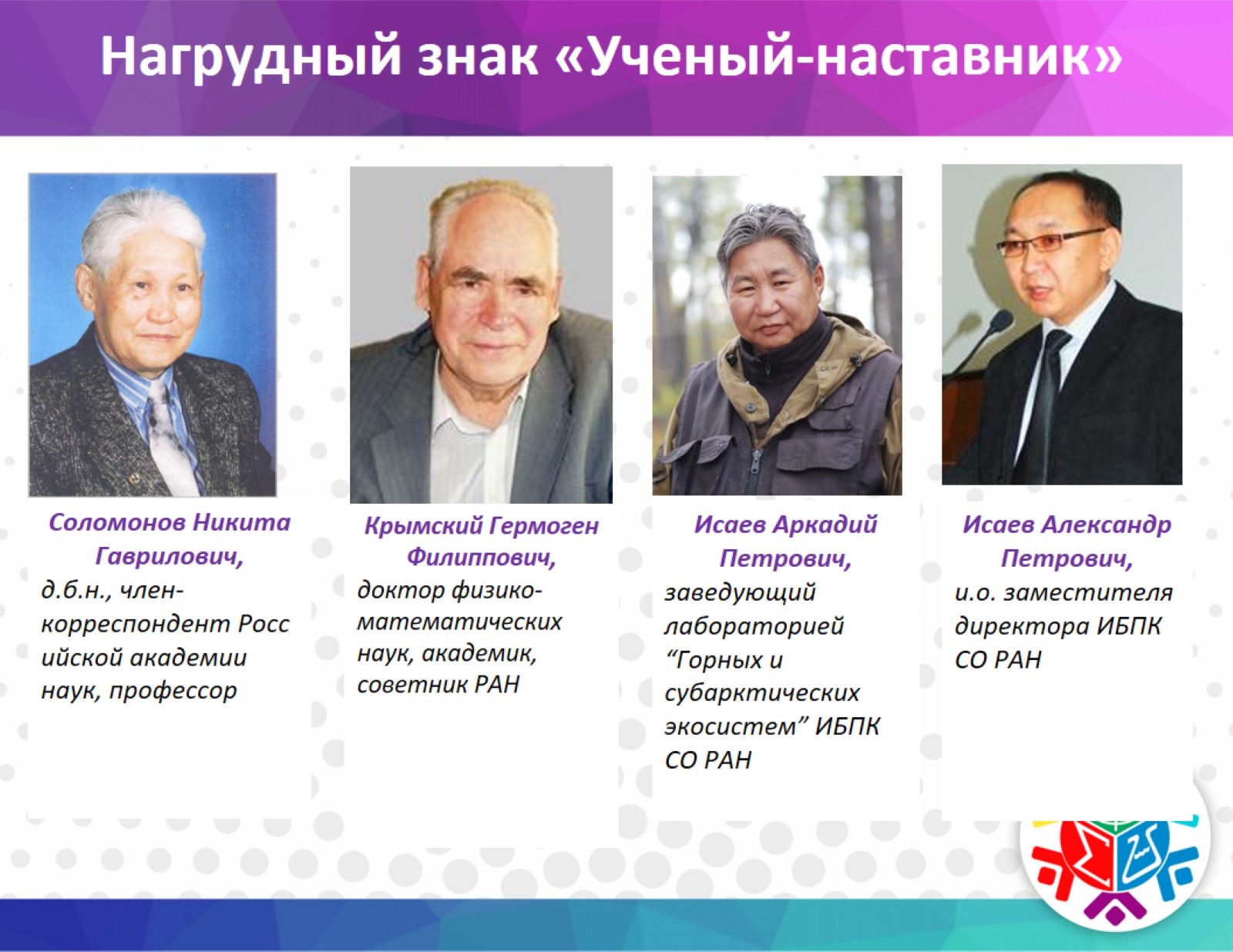 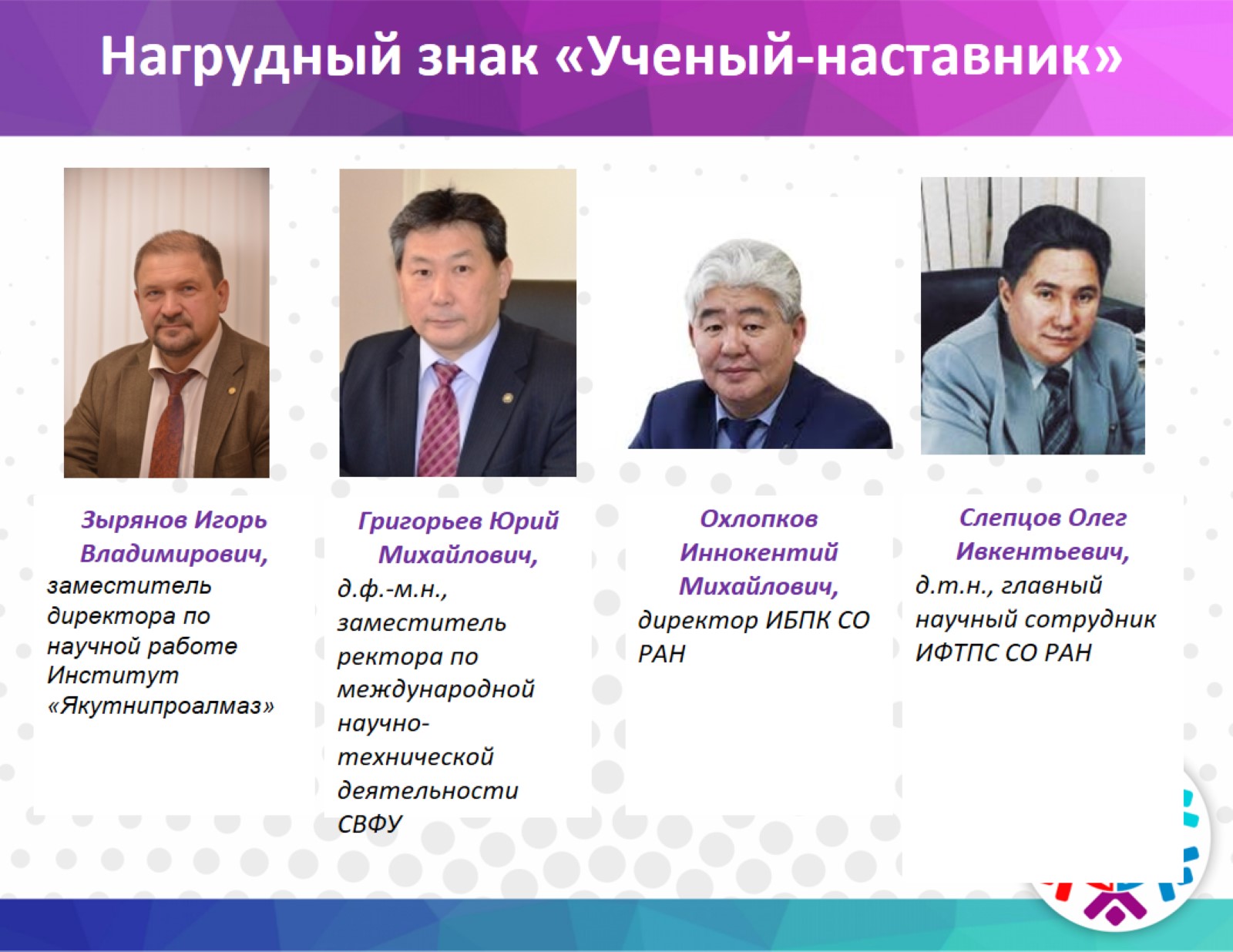 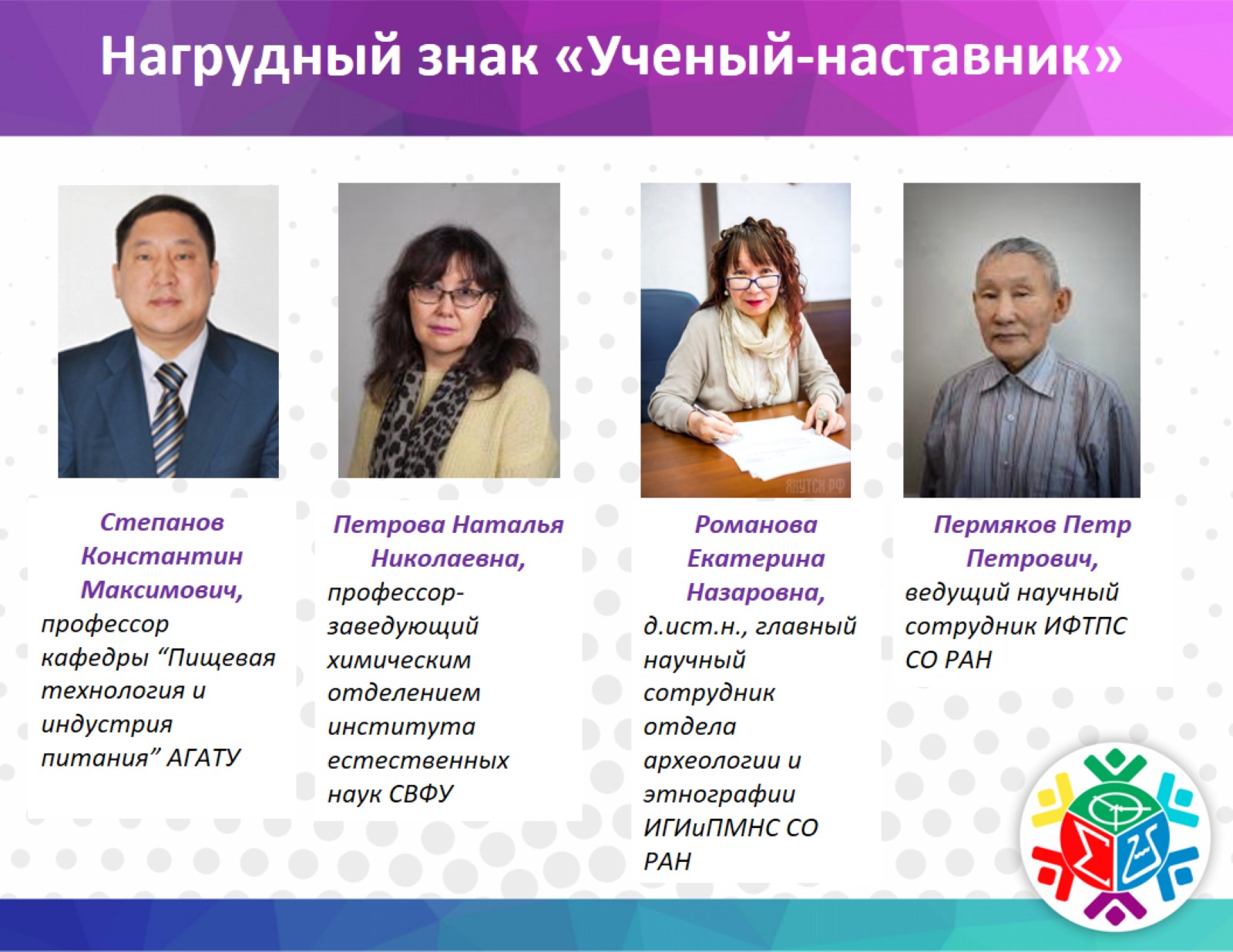 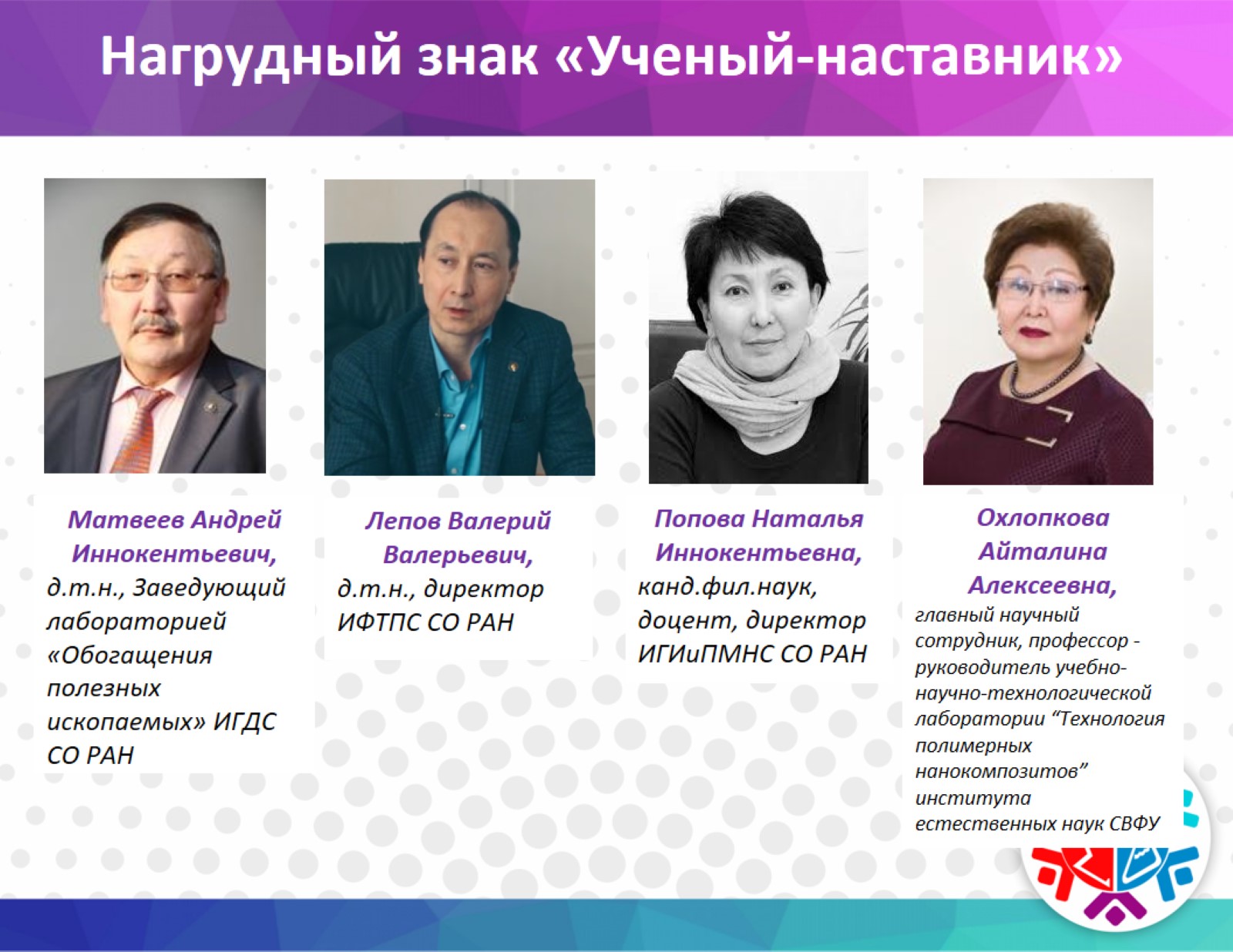 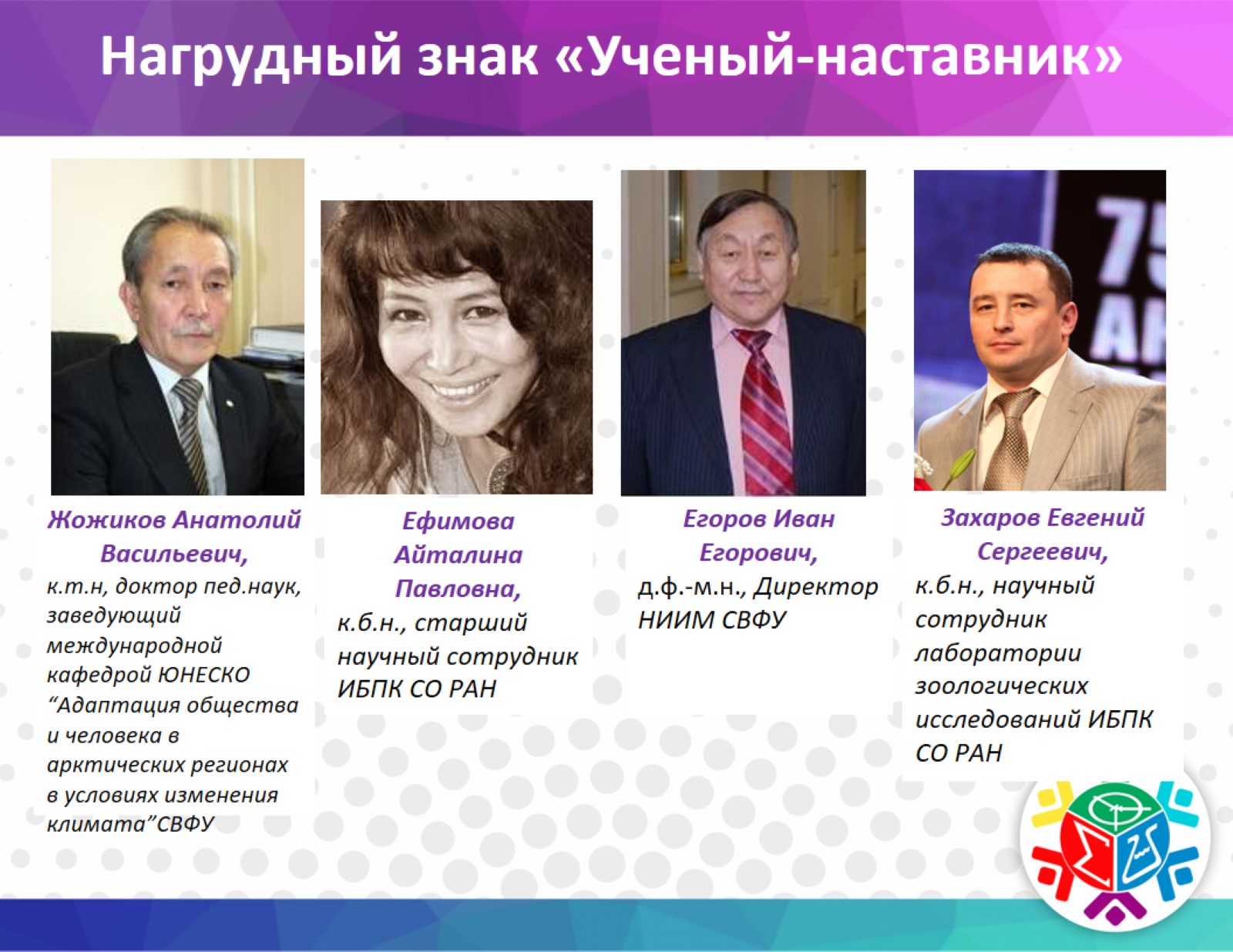 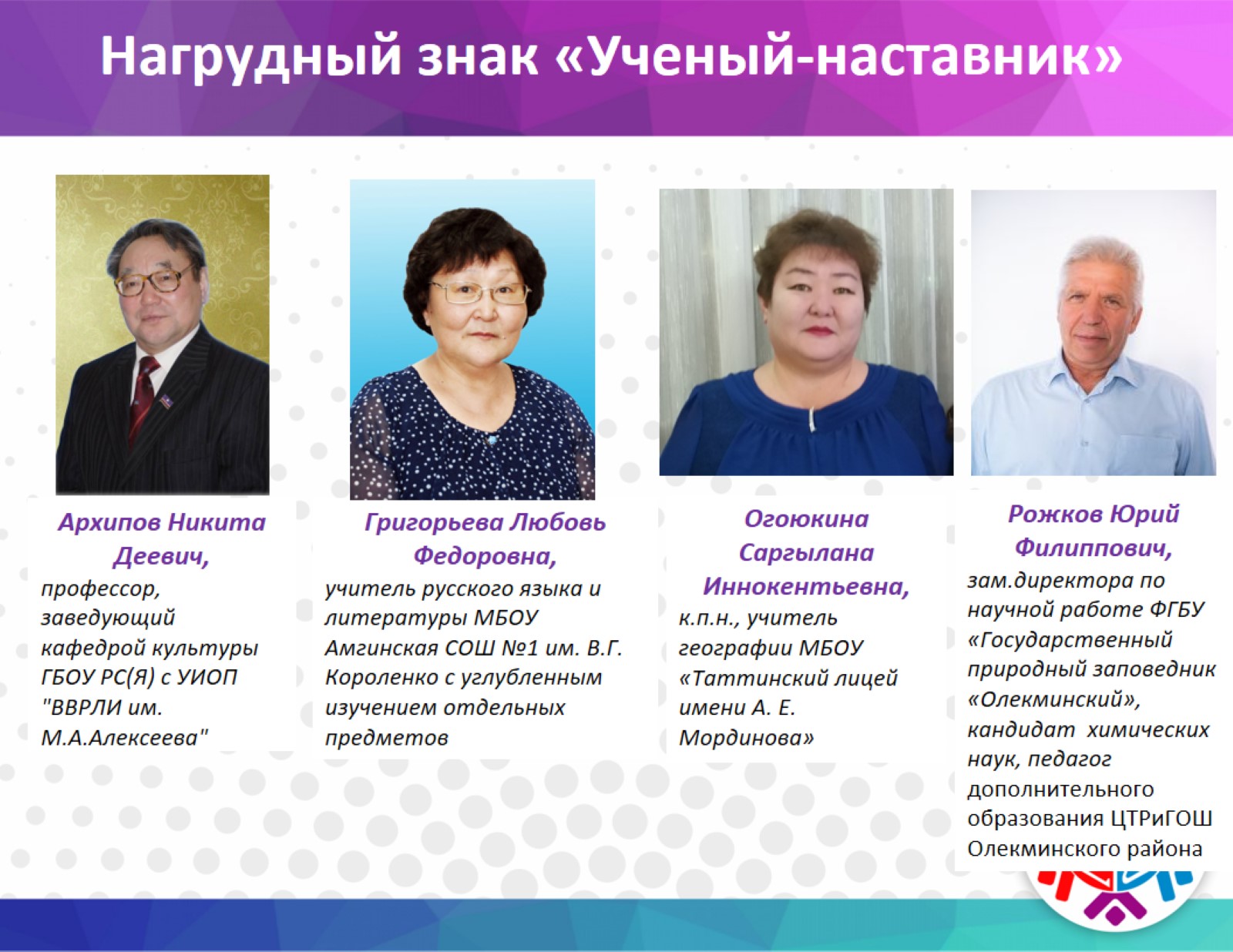 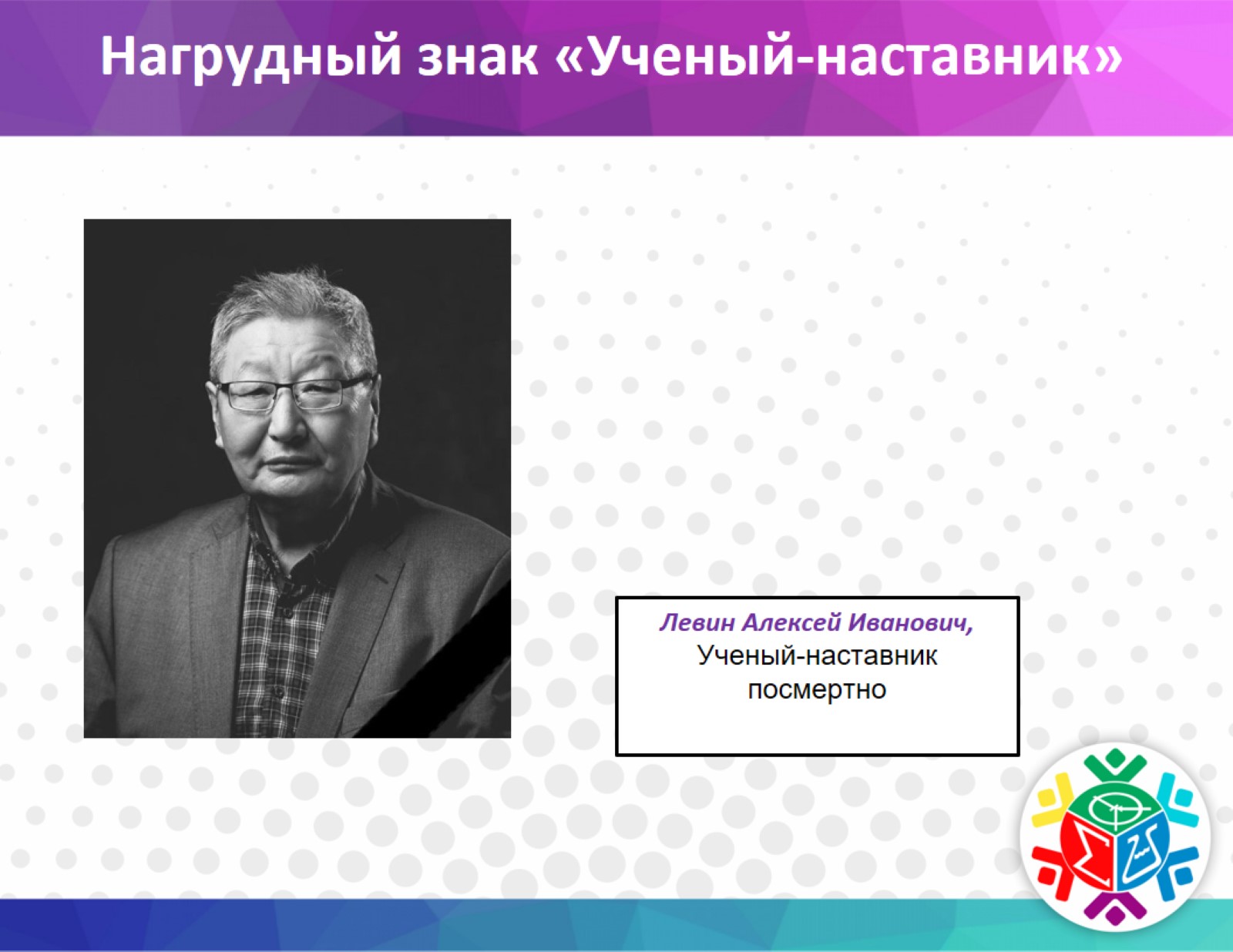 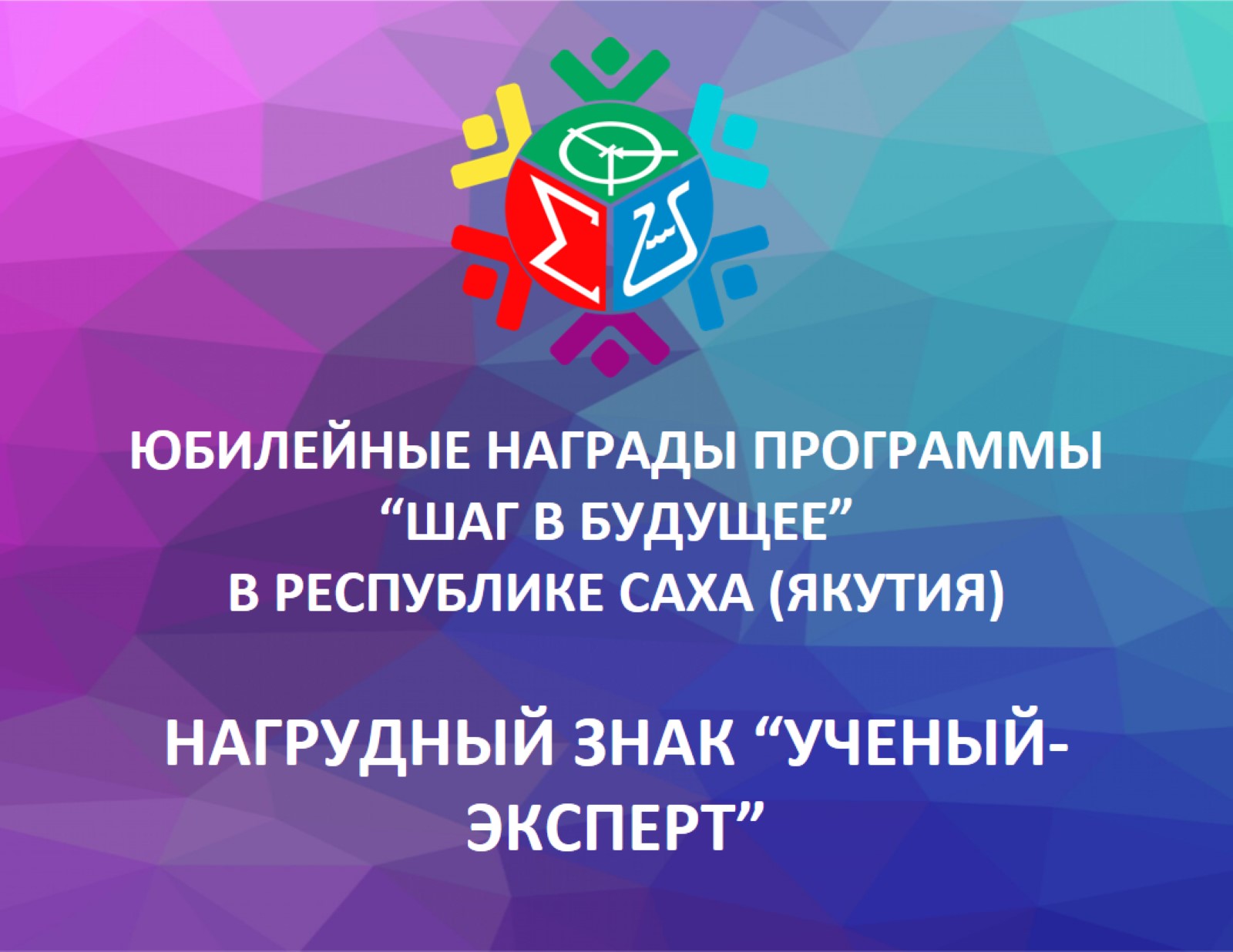 ЮБИЛЕЙНЫЕ НАГРАДЫ ПРОГРАММЫ “ШАГ В БУДУЩЕЕ” 
В РЕСПУБЛИКЕ САХА (ЯКУТИЯ)

НАГРУДНЫЙ ЗНАК “УЧЕНЫЙ-ЭКСПЕРТ”
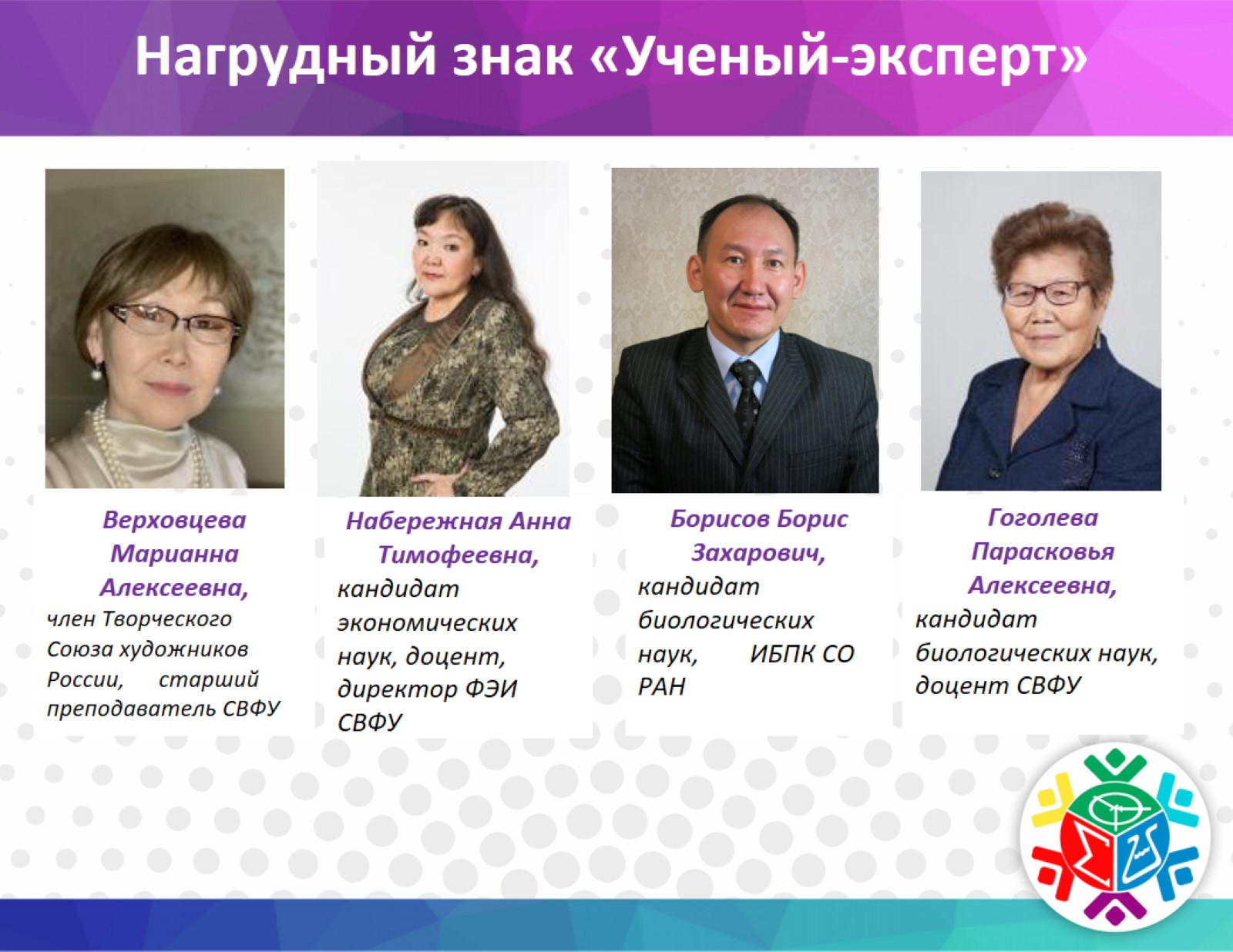 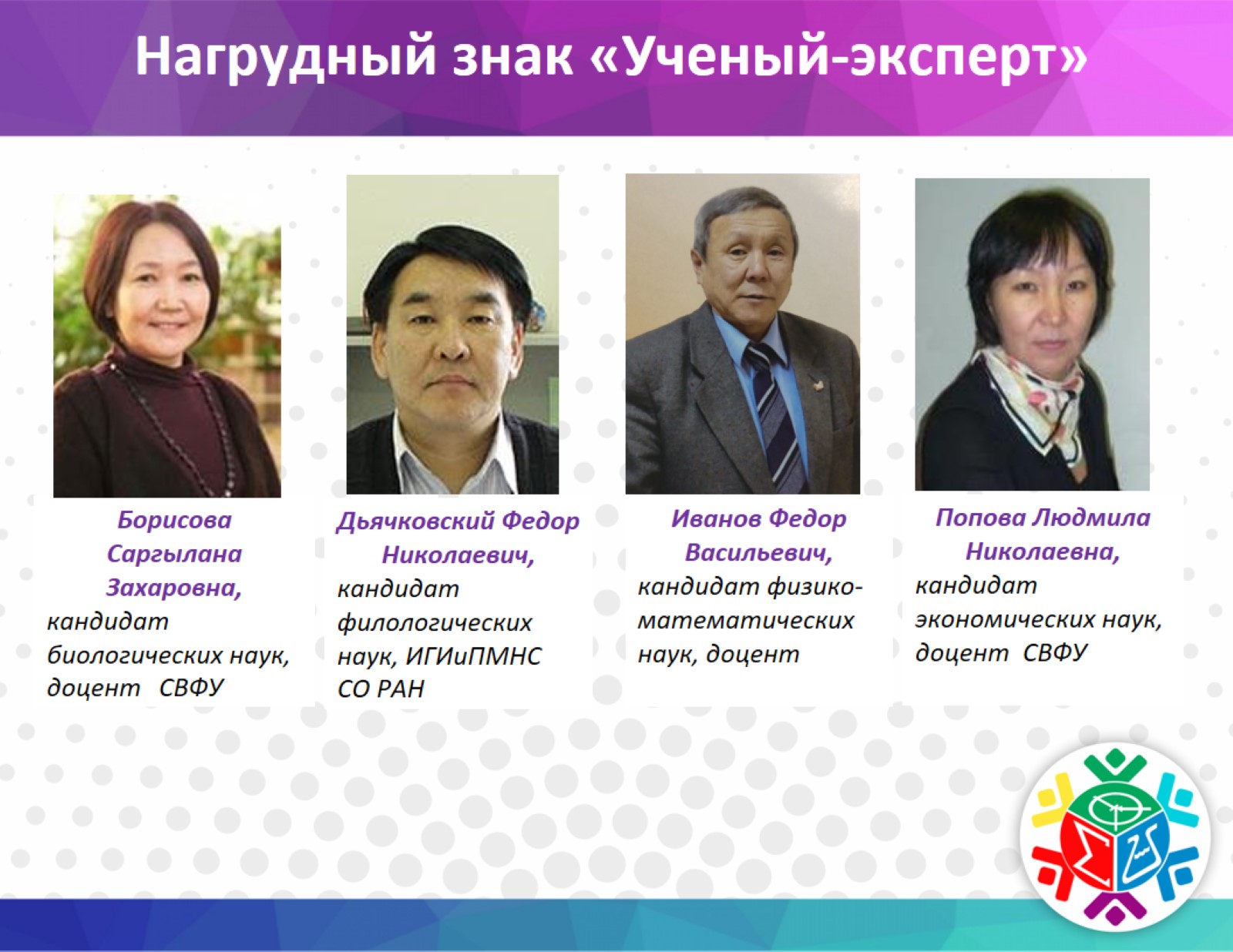 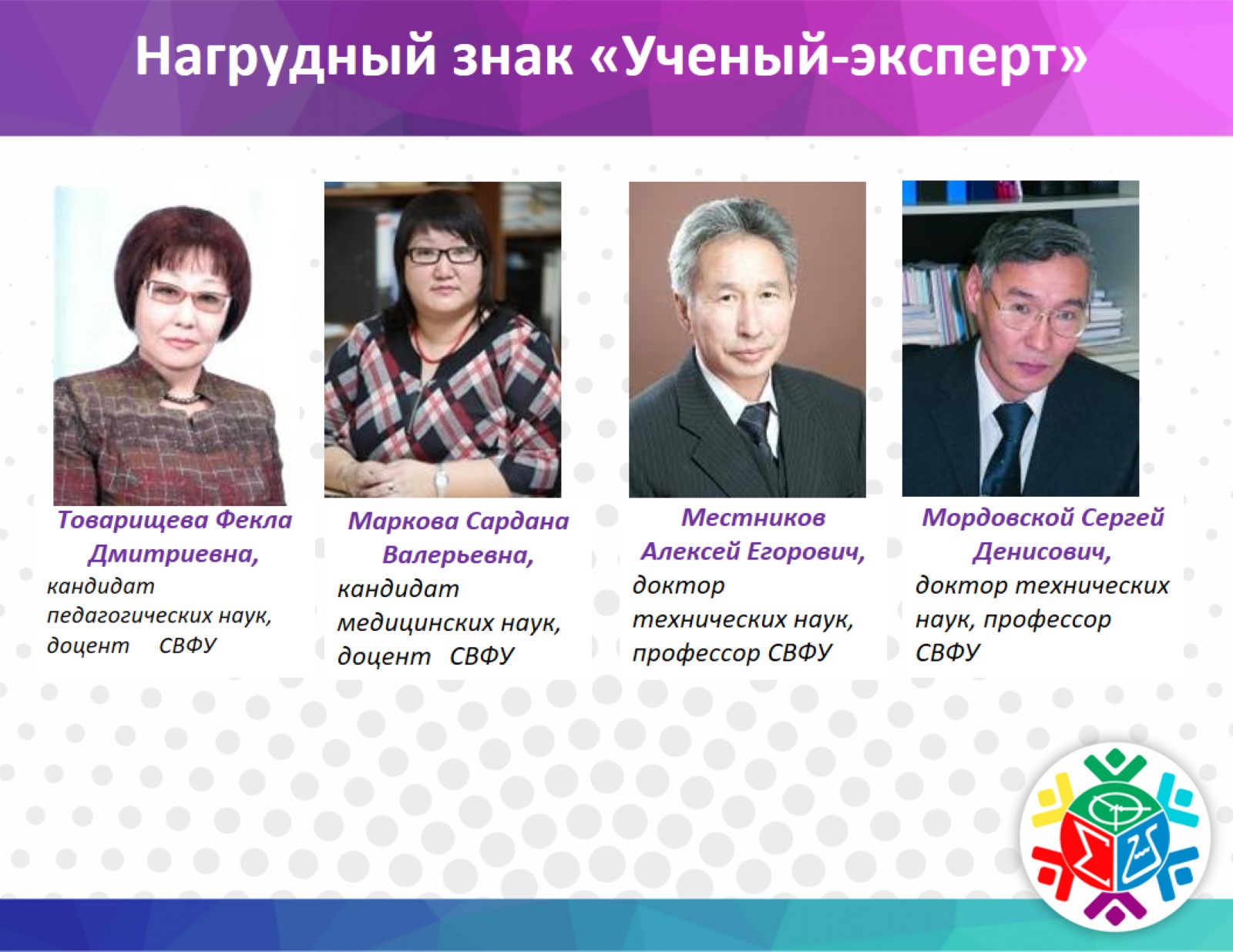 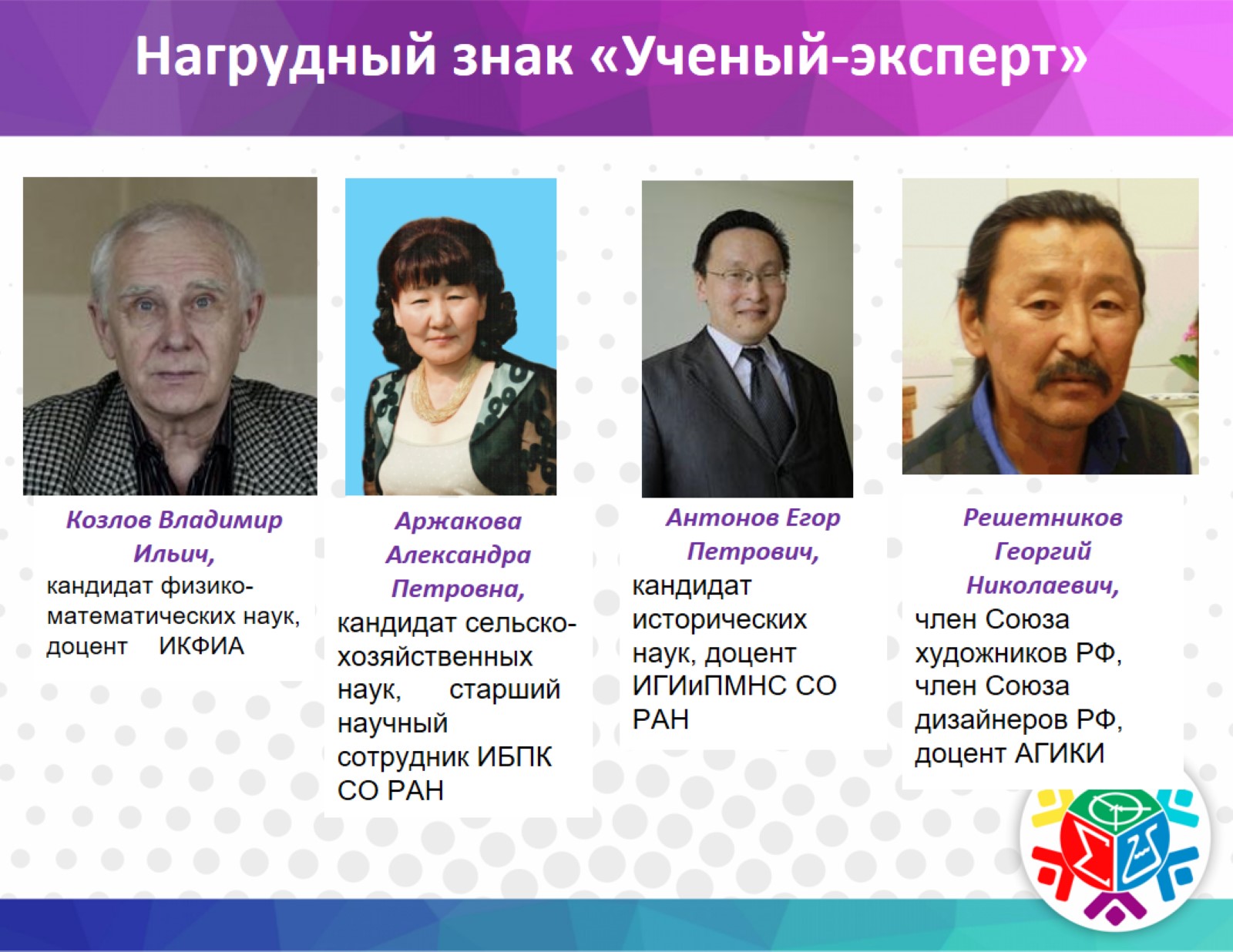 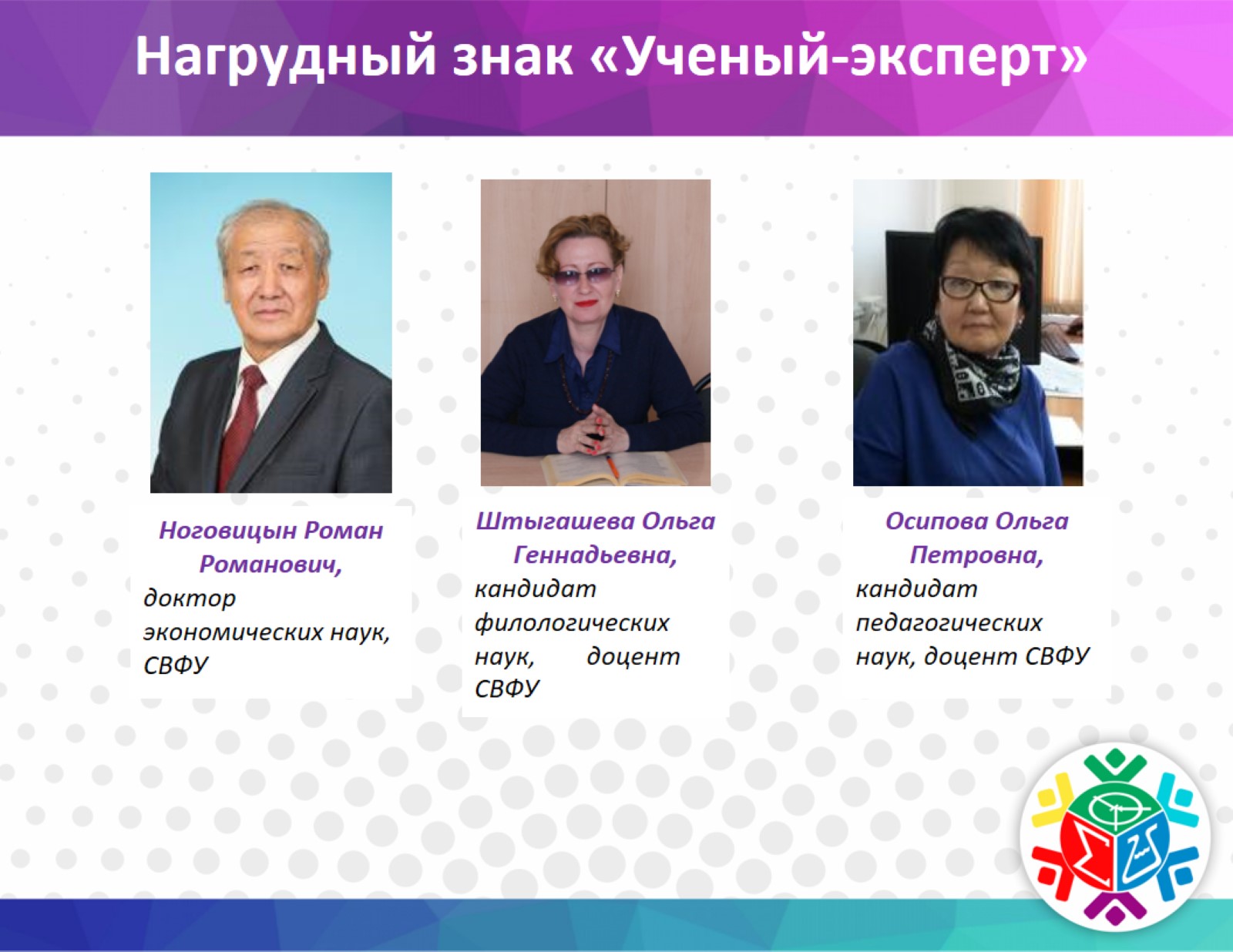 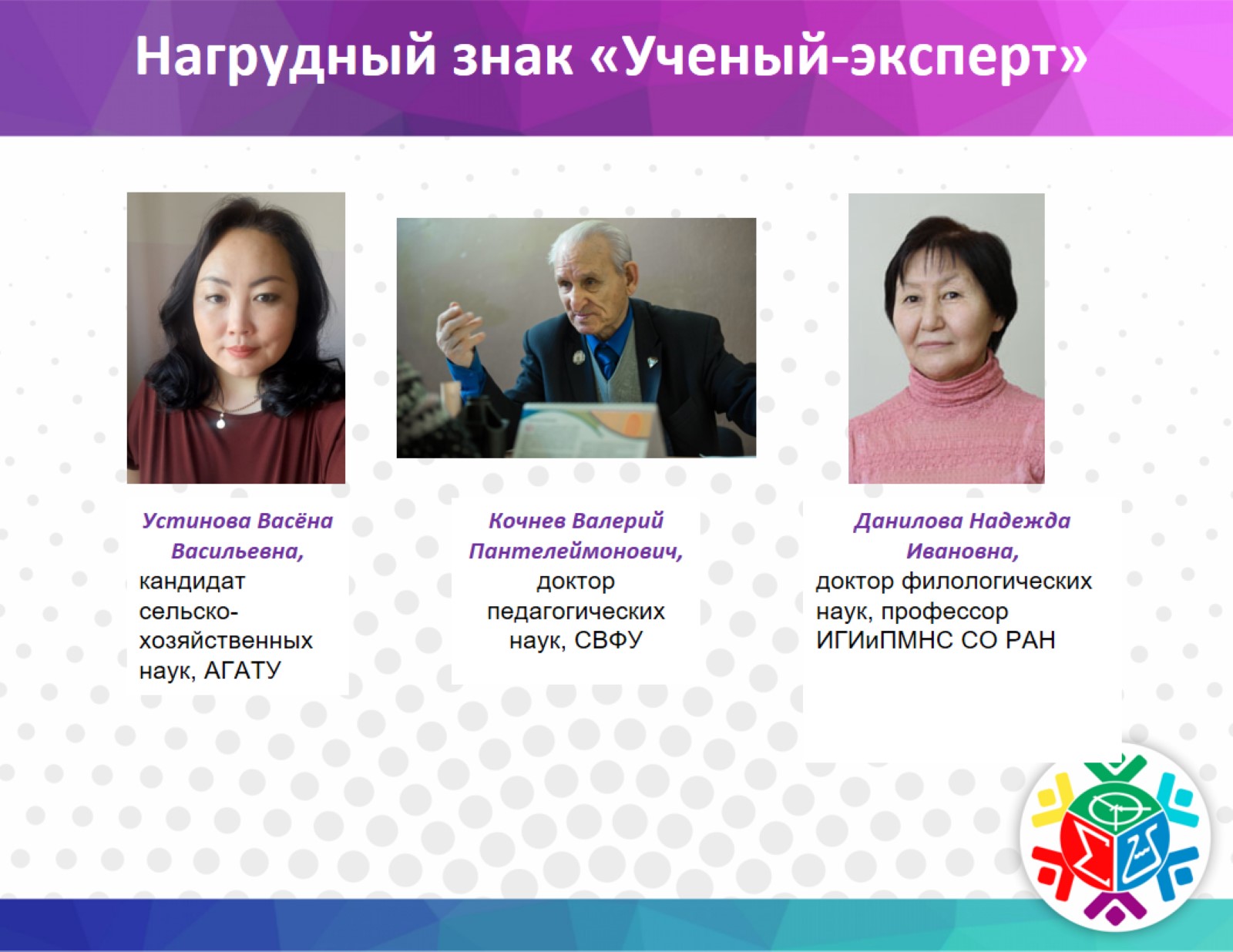 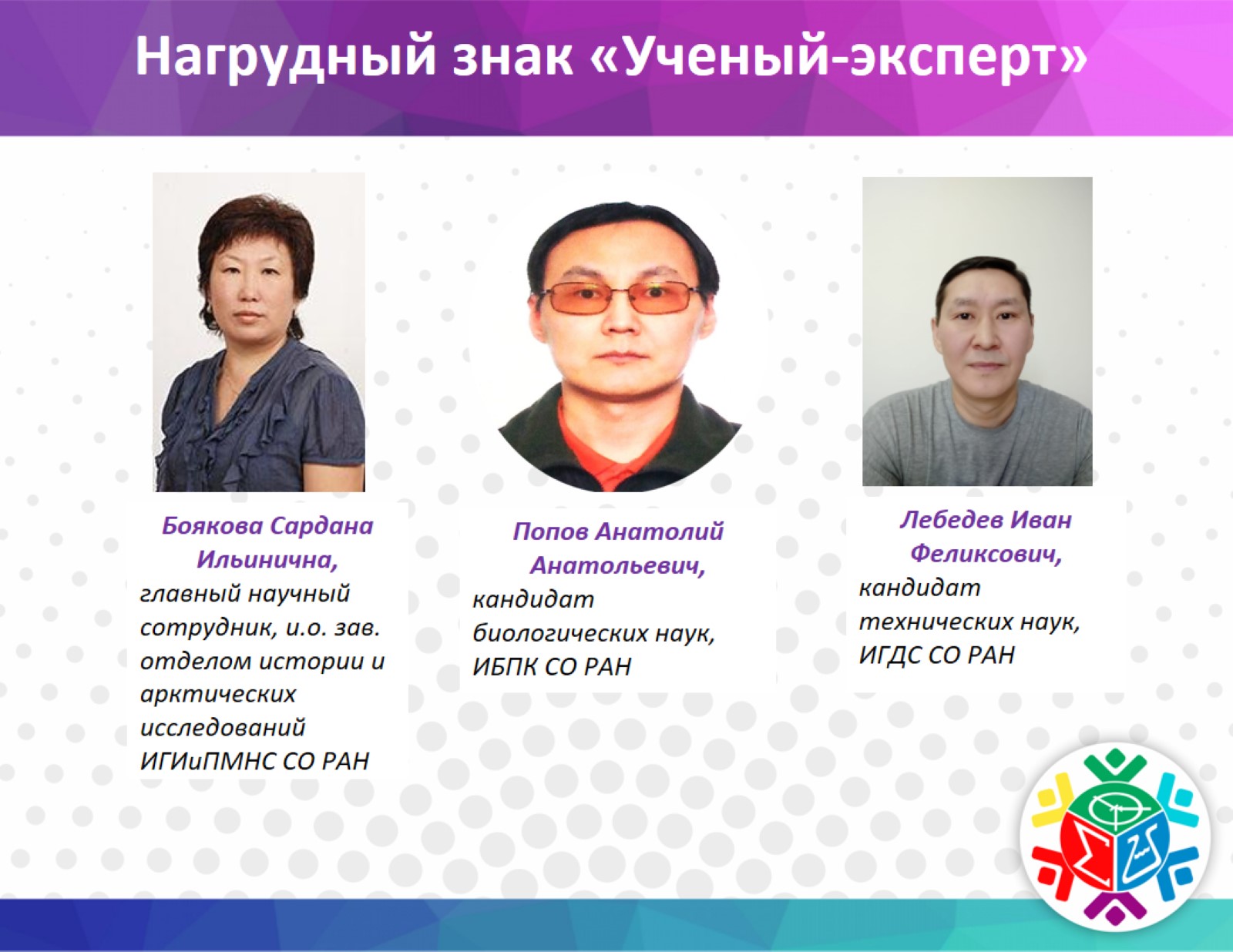 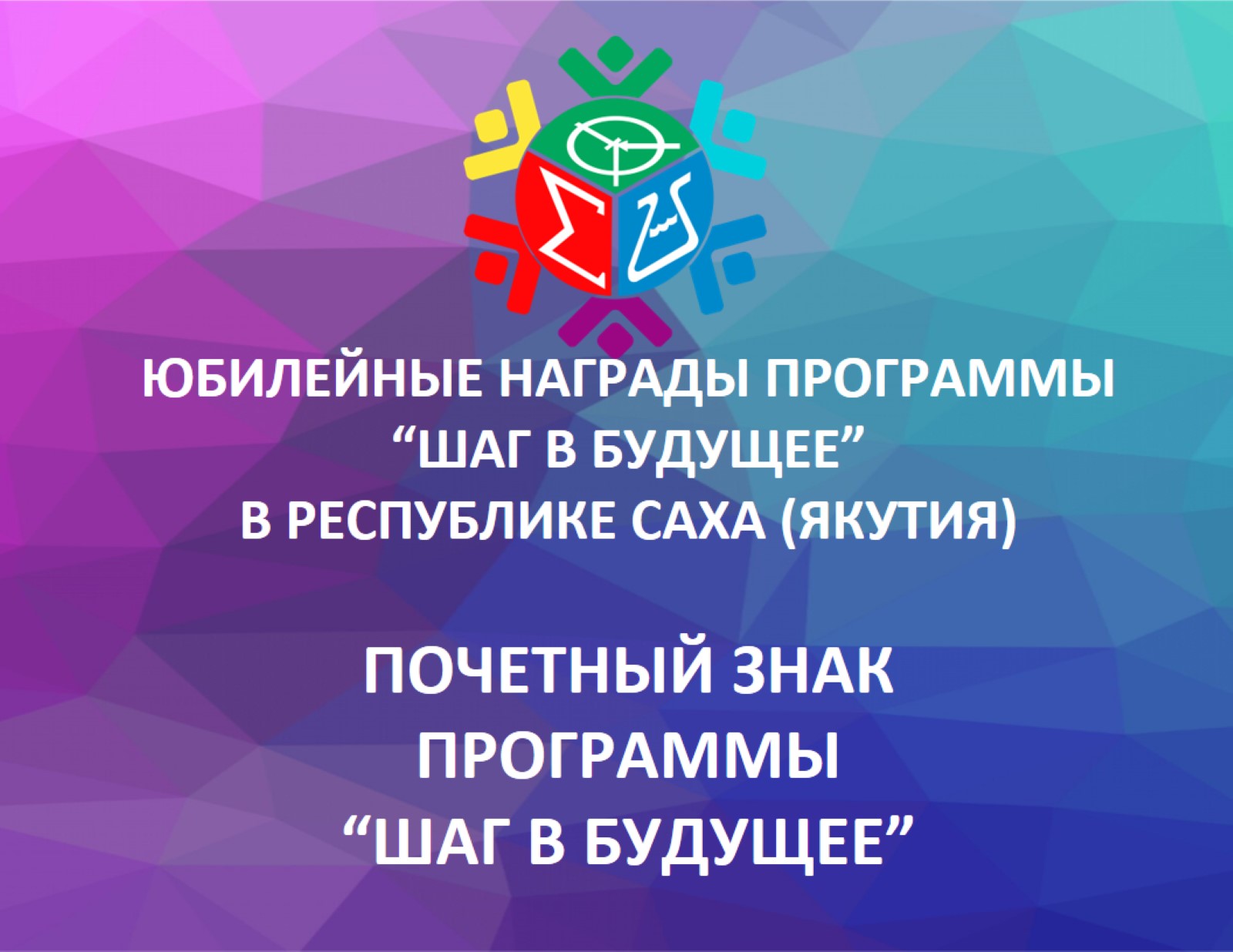 ЮБИЛЕЙНЫЕ НАГРАДЫ ПРОГРАММЫ “ШАГ В БУДУЩЕЕ” 
В РЕСПУБЛИКЕ САХА (ЯКУТИЯ)

ПОЧЕТНЫЙ ЗНАК 
ПРОГРАММЫ “ШАГ В БУДУЩЕЕ”
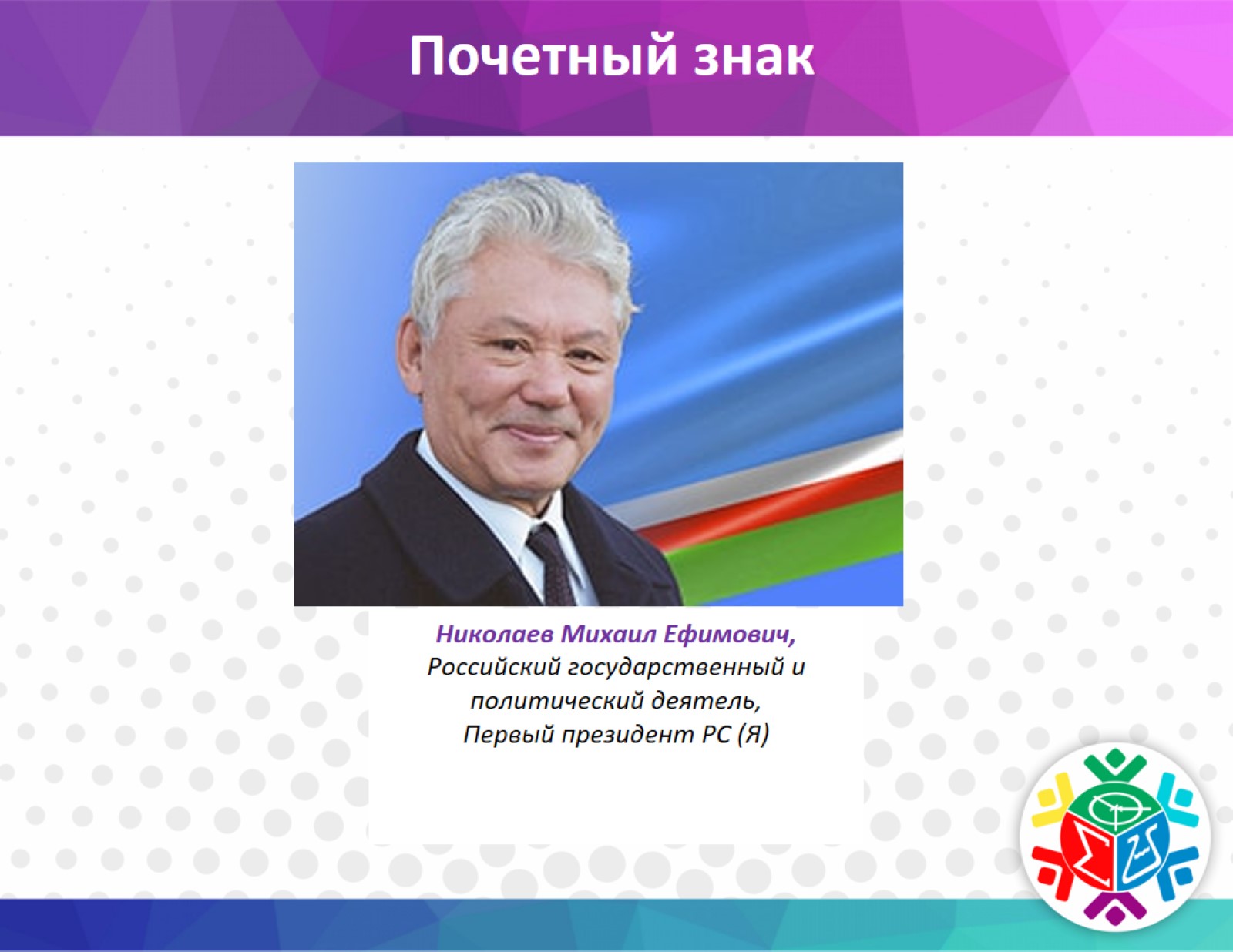 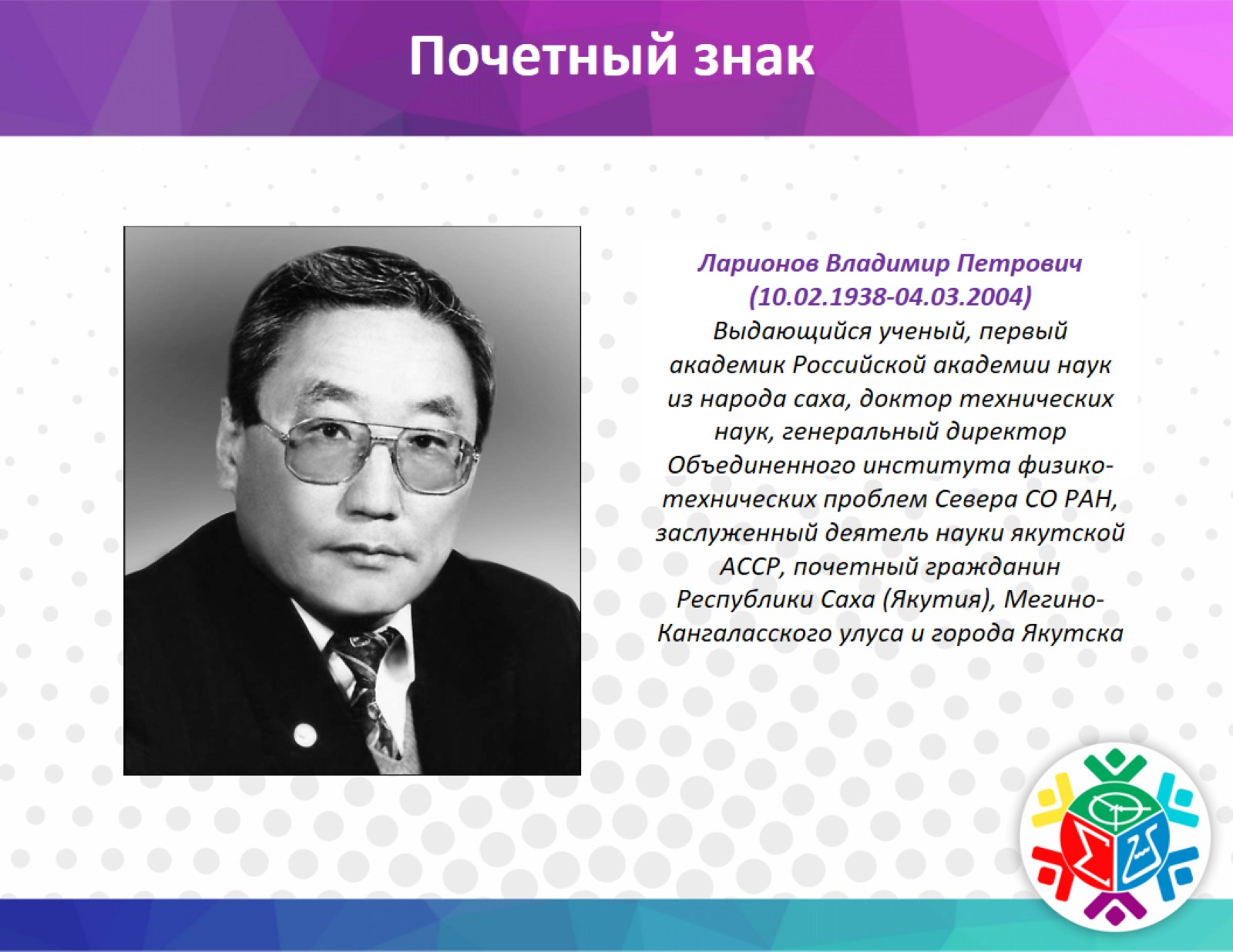 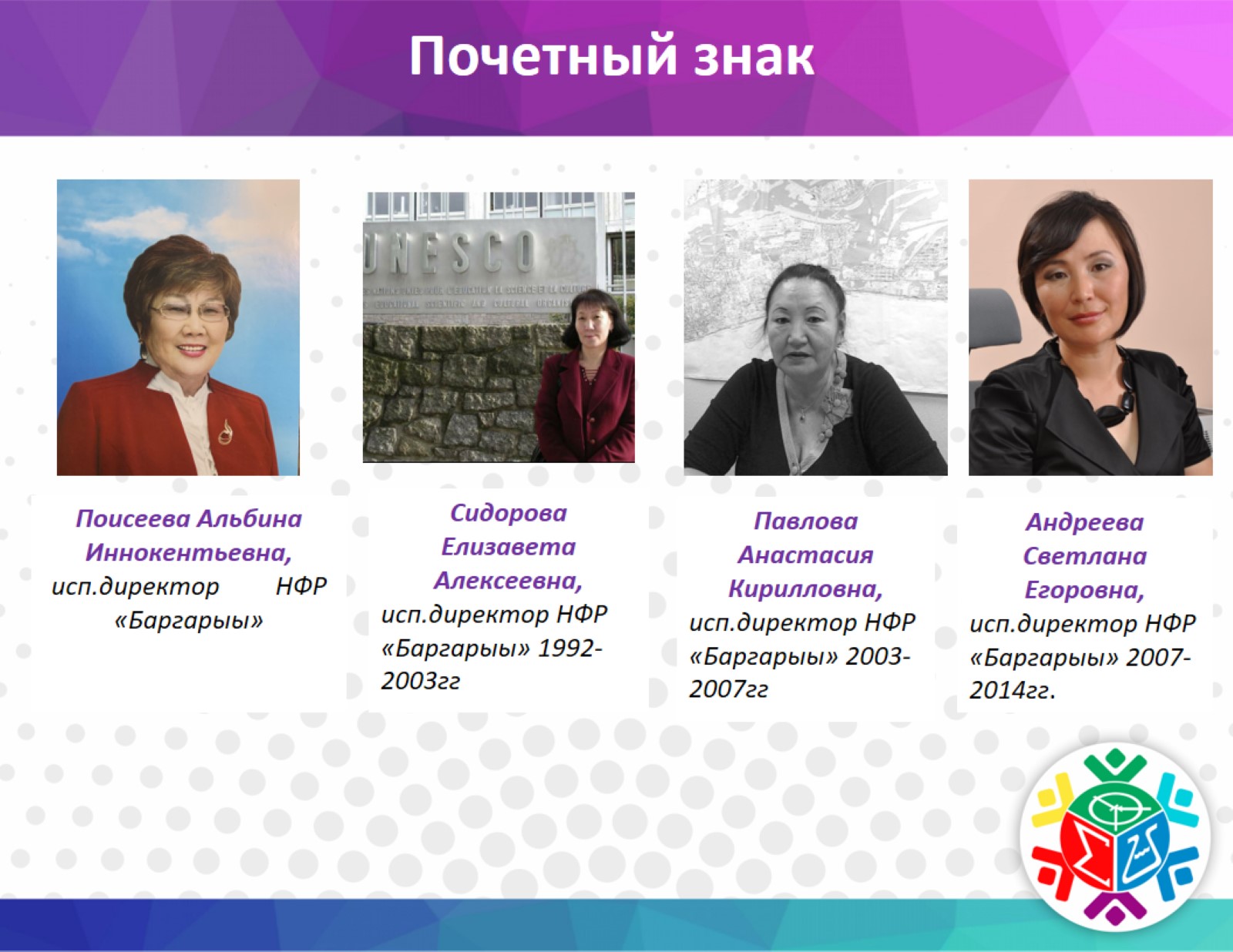 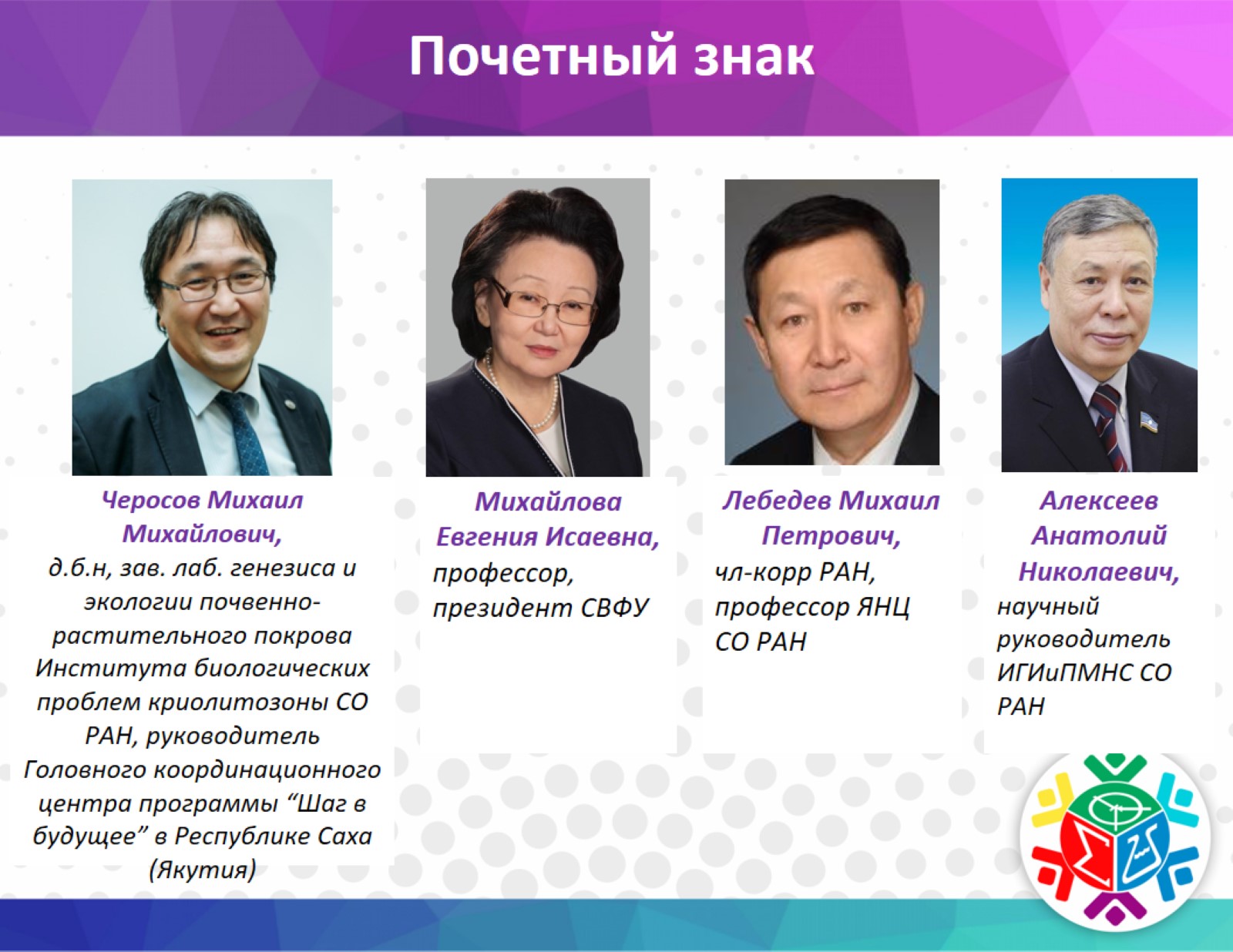 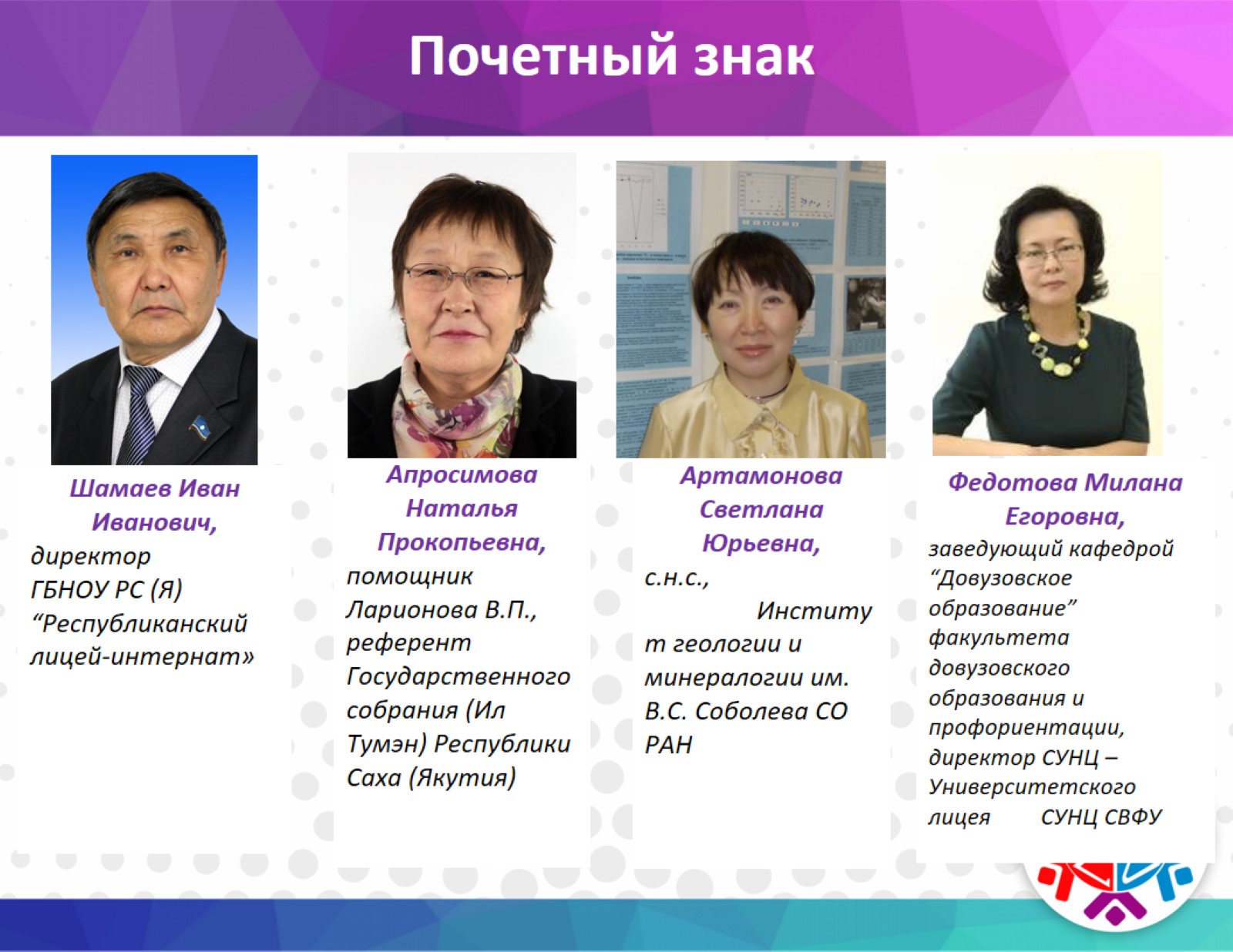 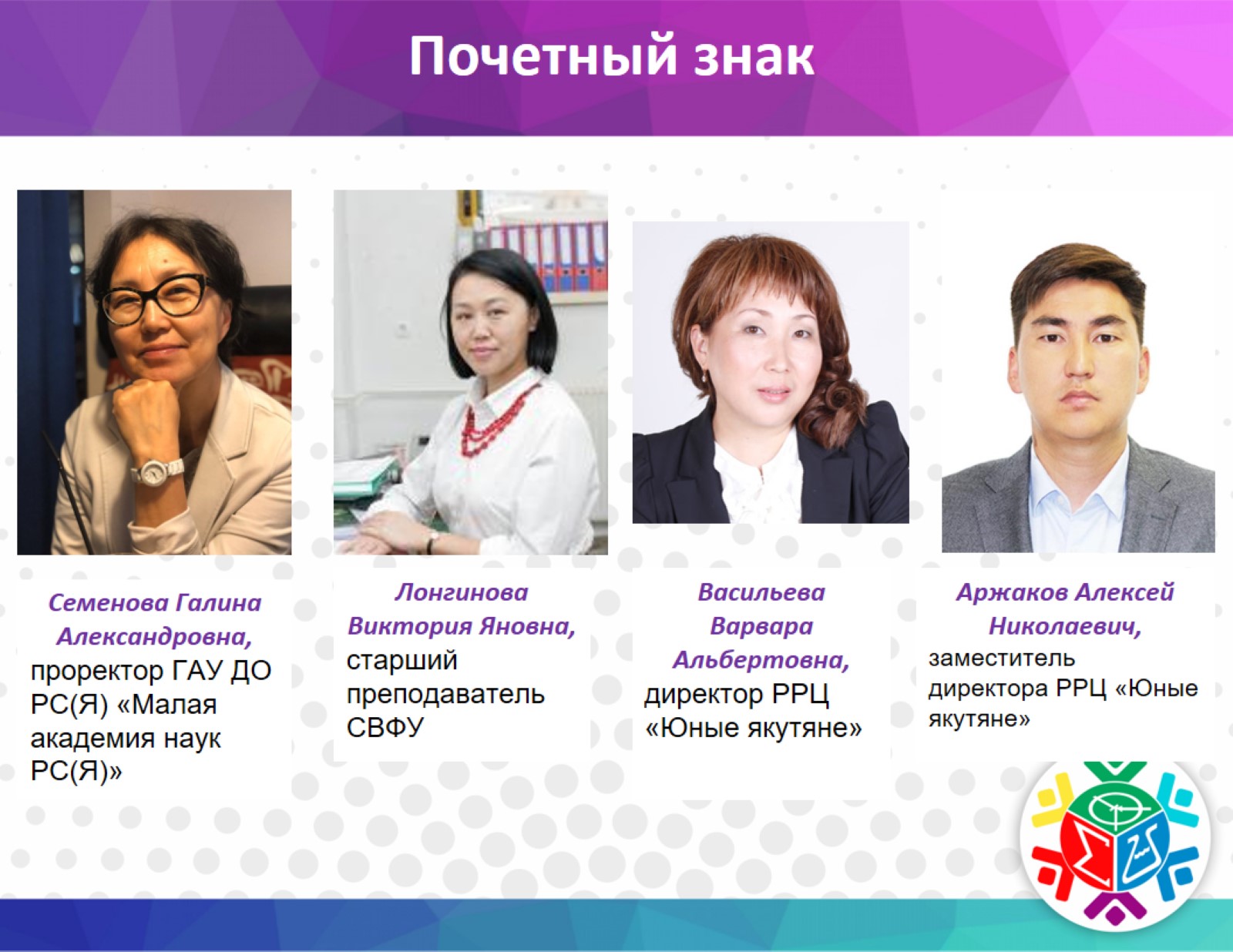 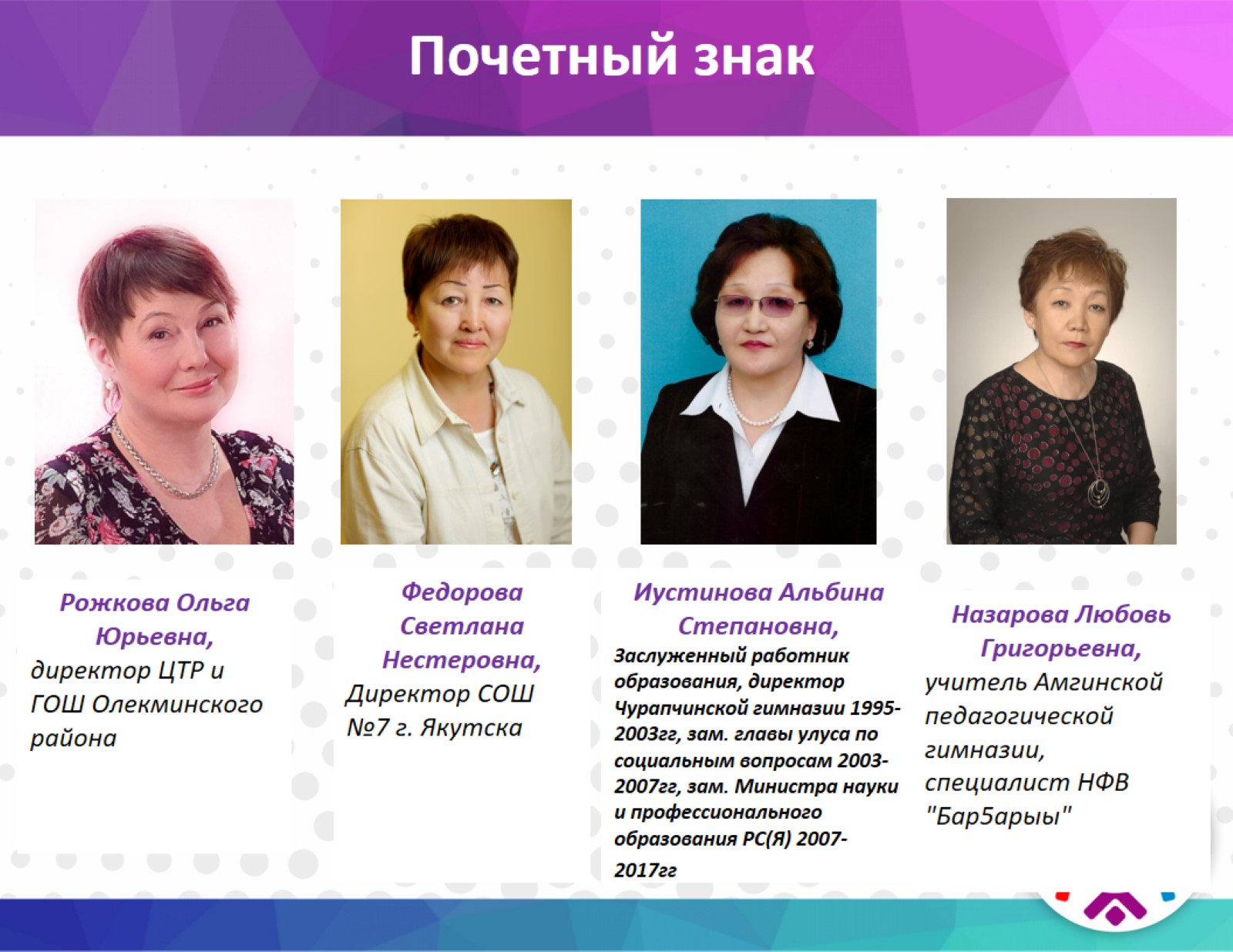 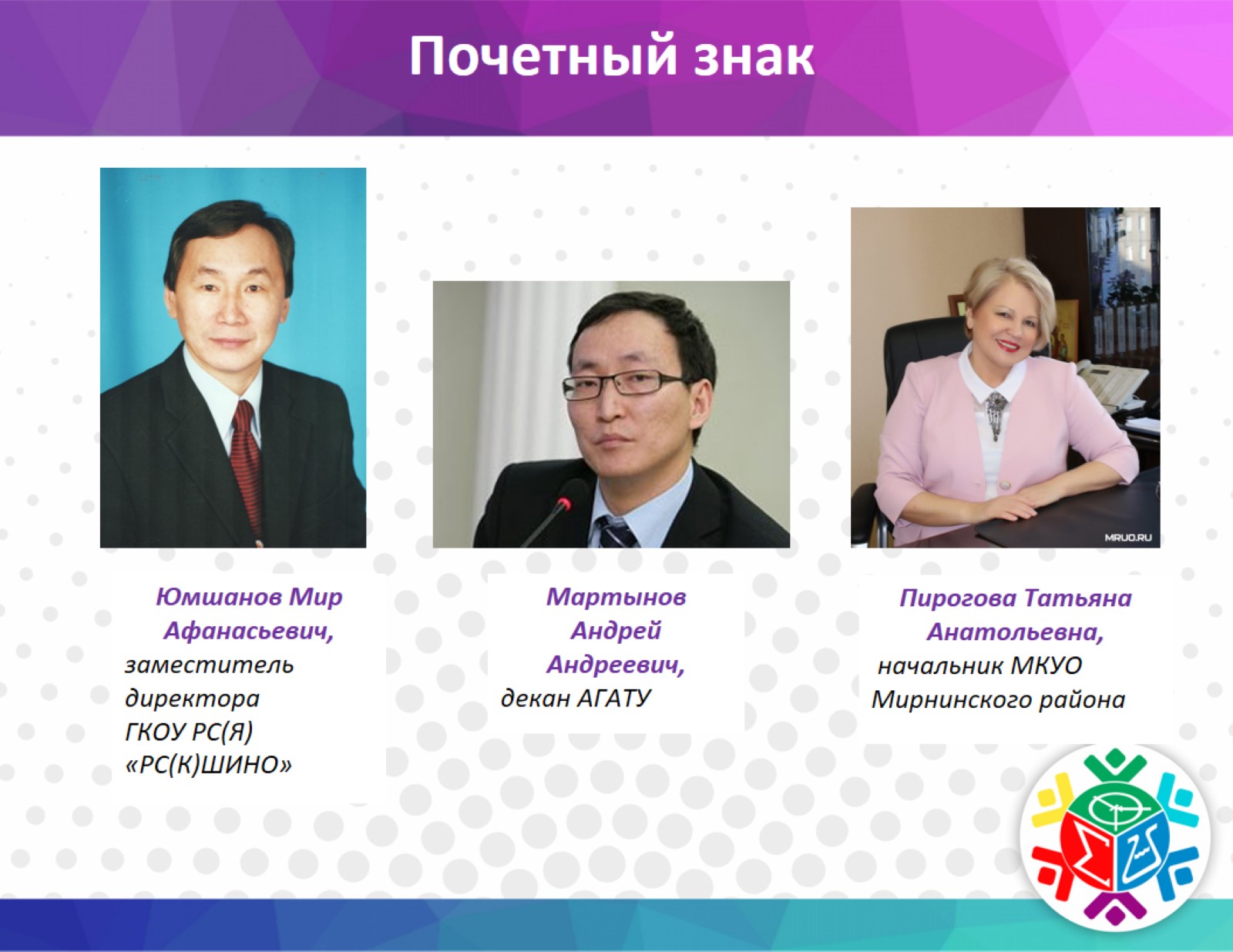 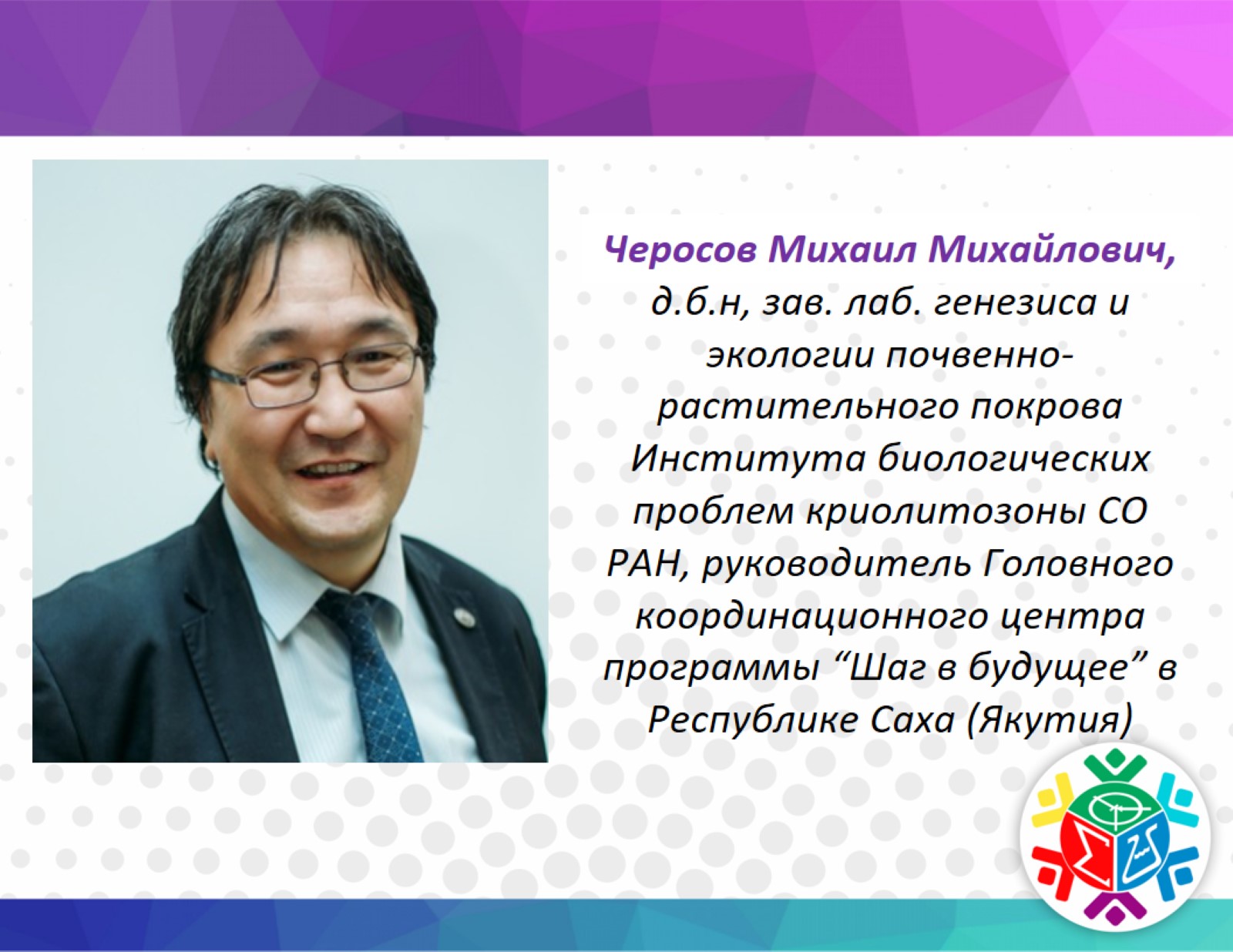 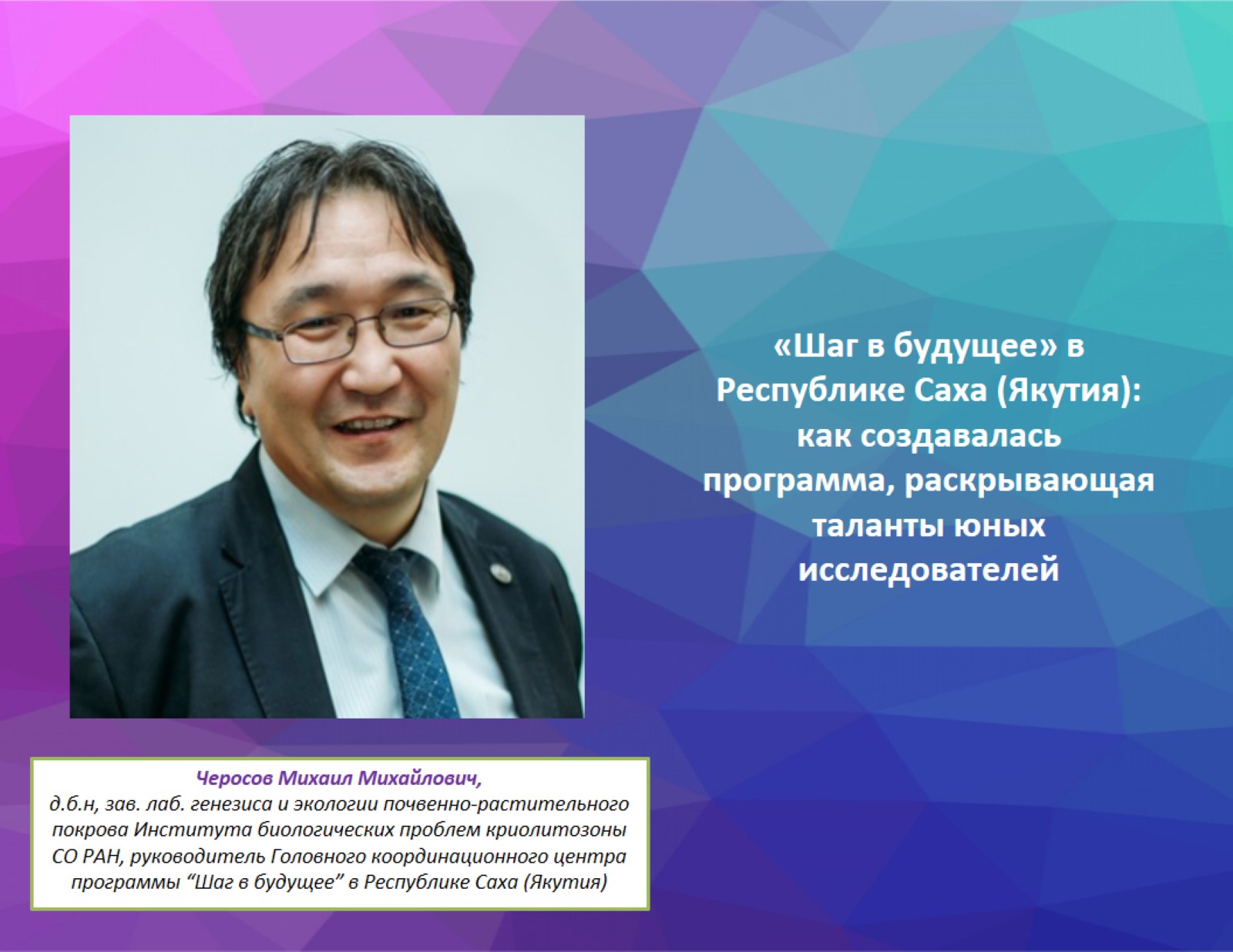 «Шаг в будущее» в Республике Саха (Якутия): как создавалась программа, раскрывающая таланты юных исследователей
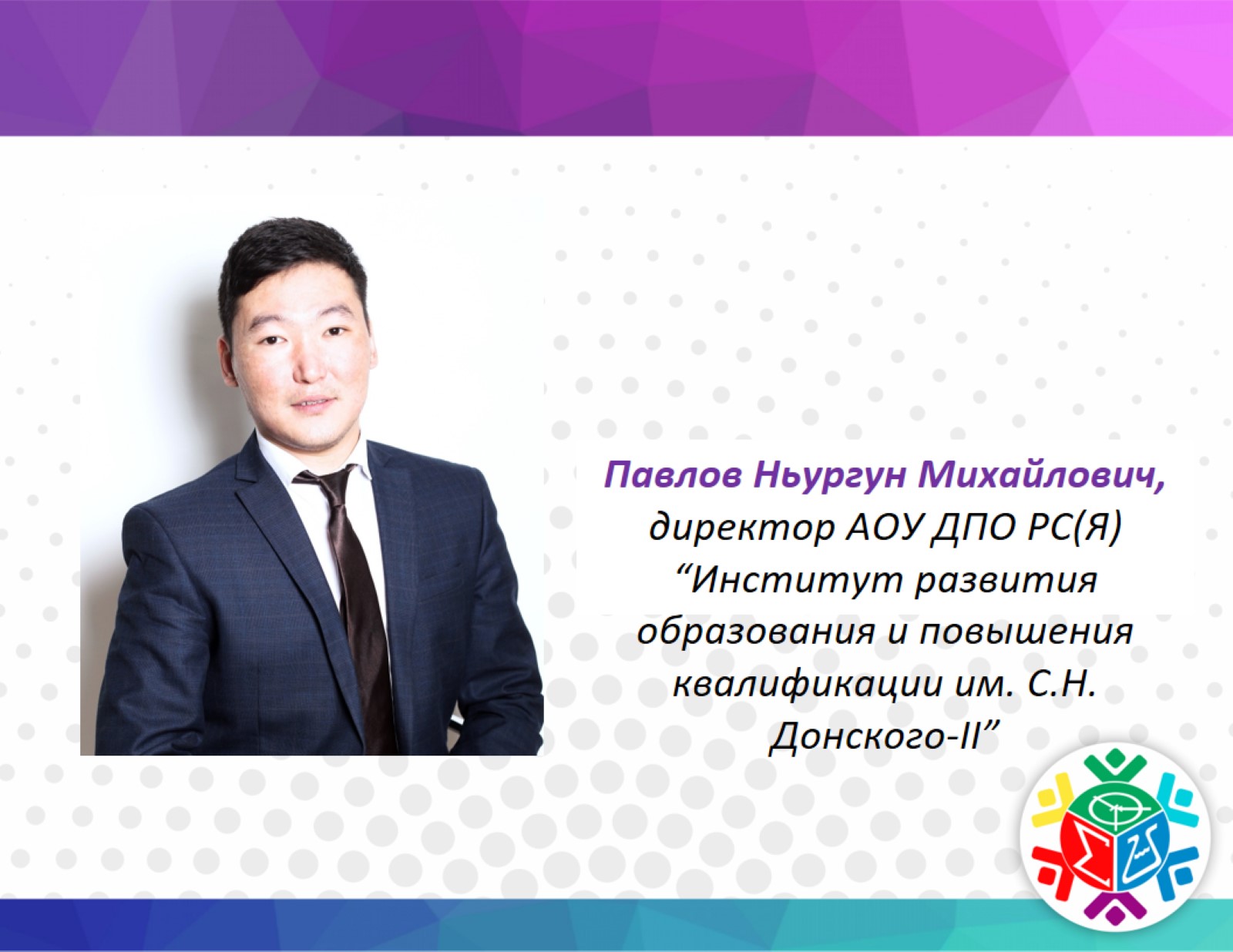 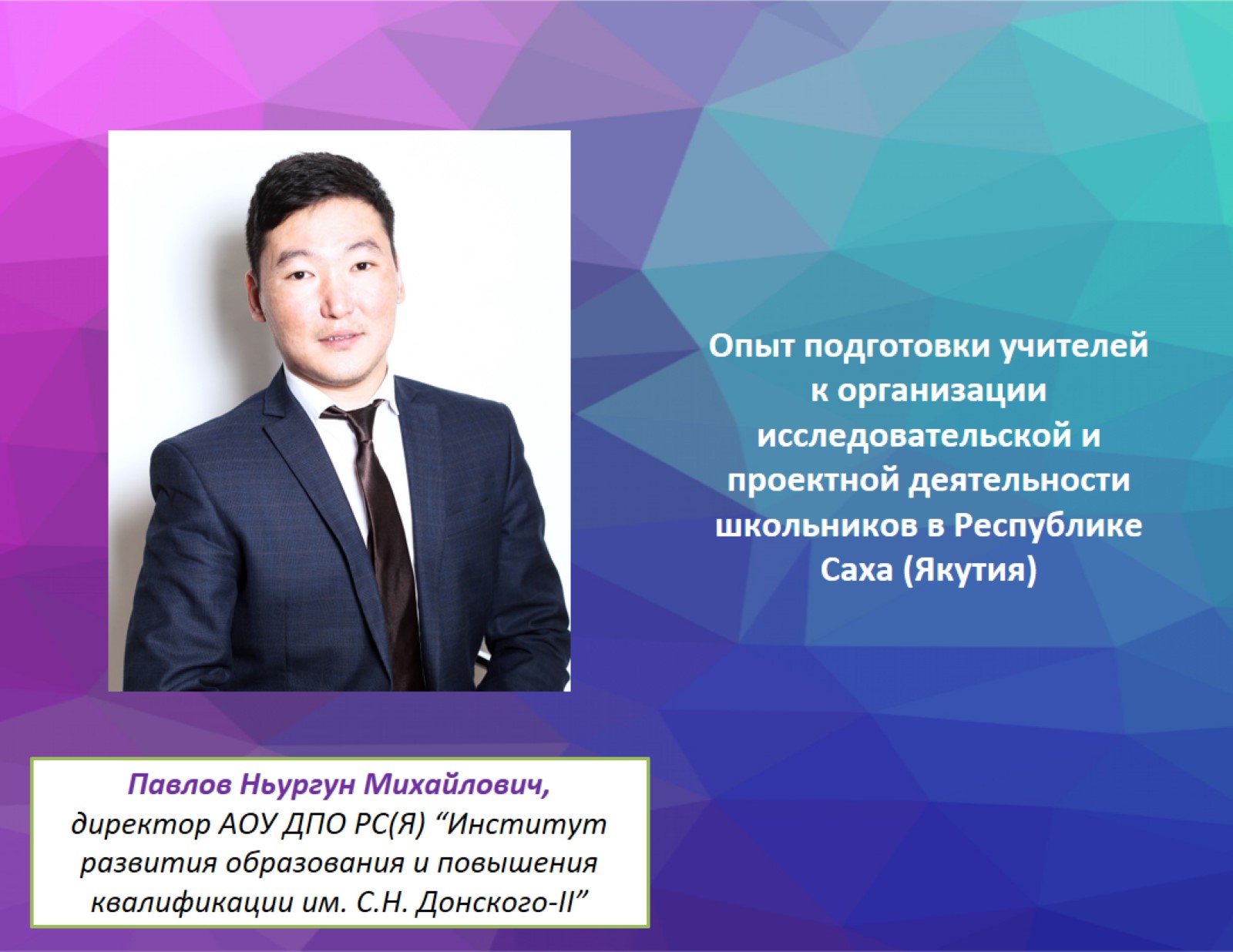 Опыт подготовки учителей к организации исследовательской и проектной деятельности школьников в Республике Саха (Якутия)
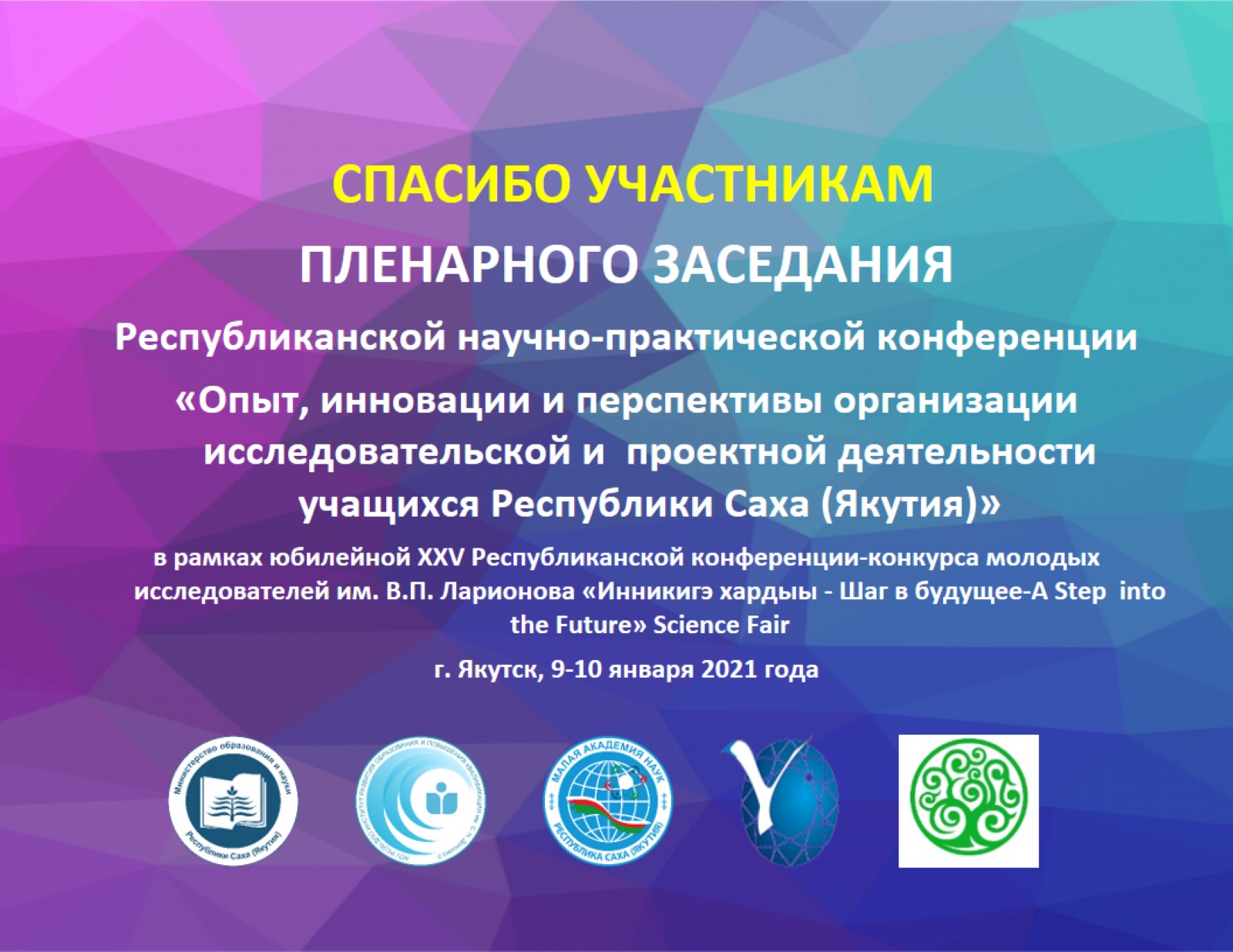 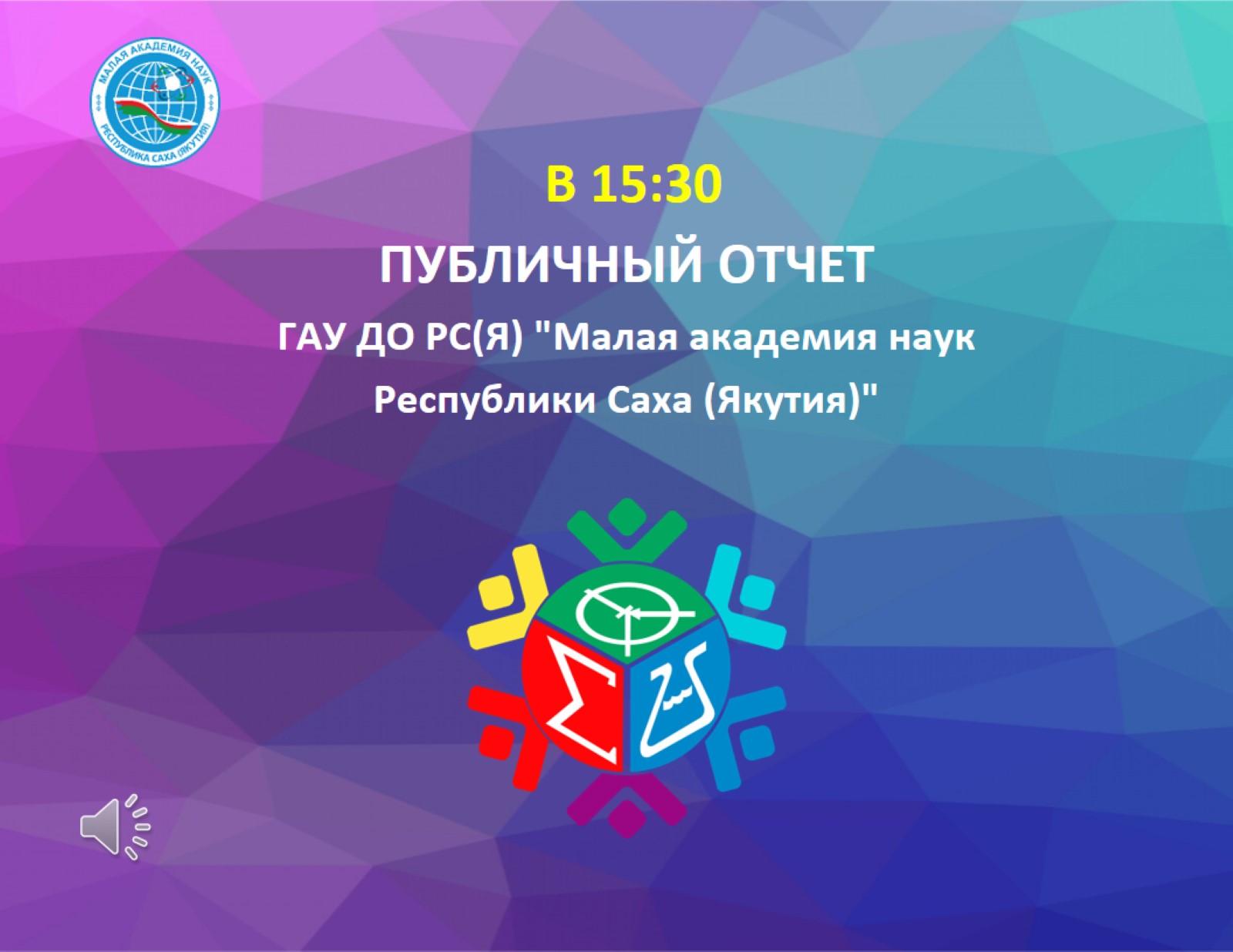